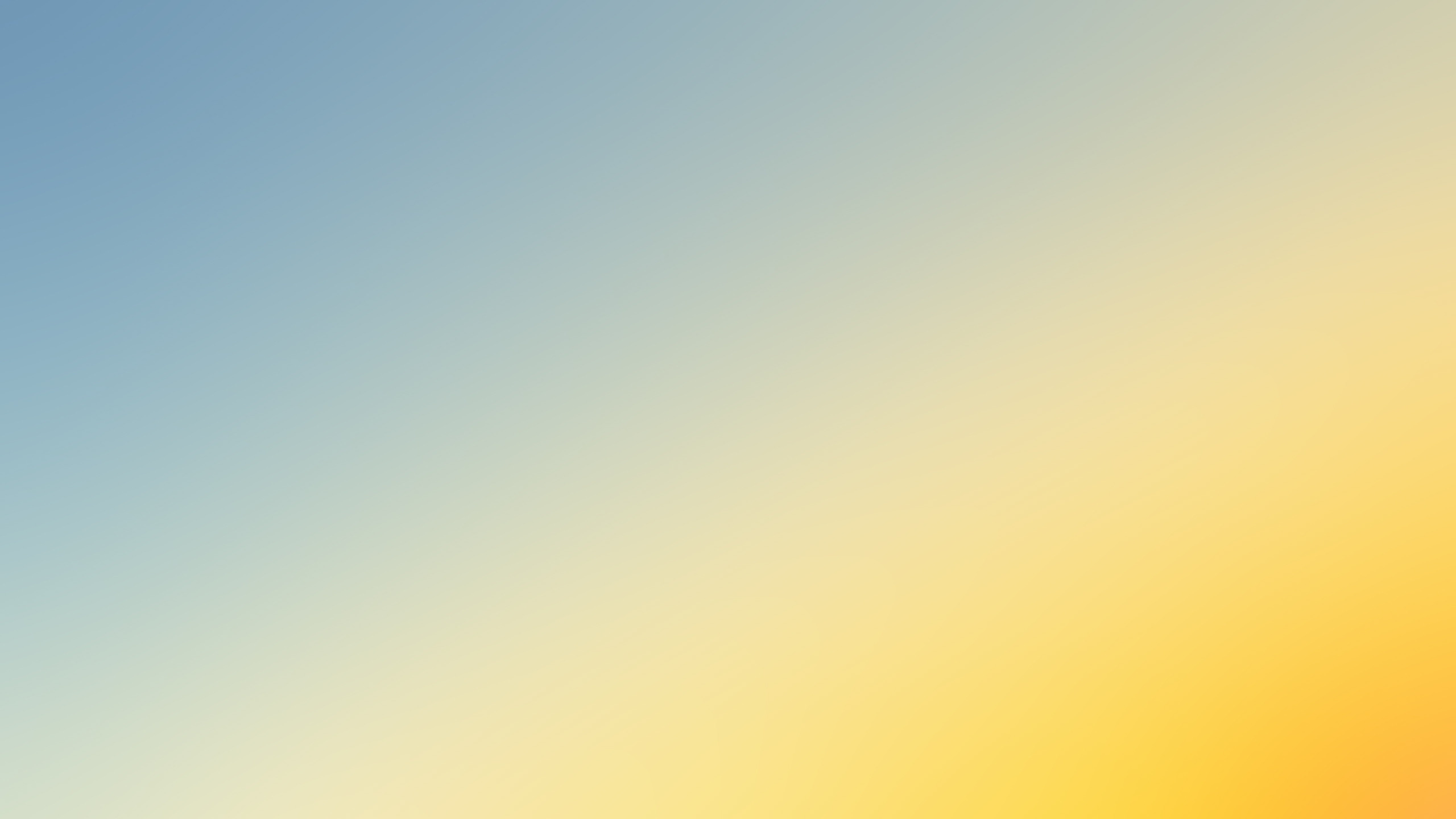 Вітаміни
Зробив учень НВК №30
Галім’янов Олексій
Спеціально для «Типового Одинадцятикласника»
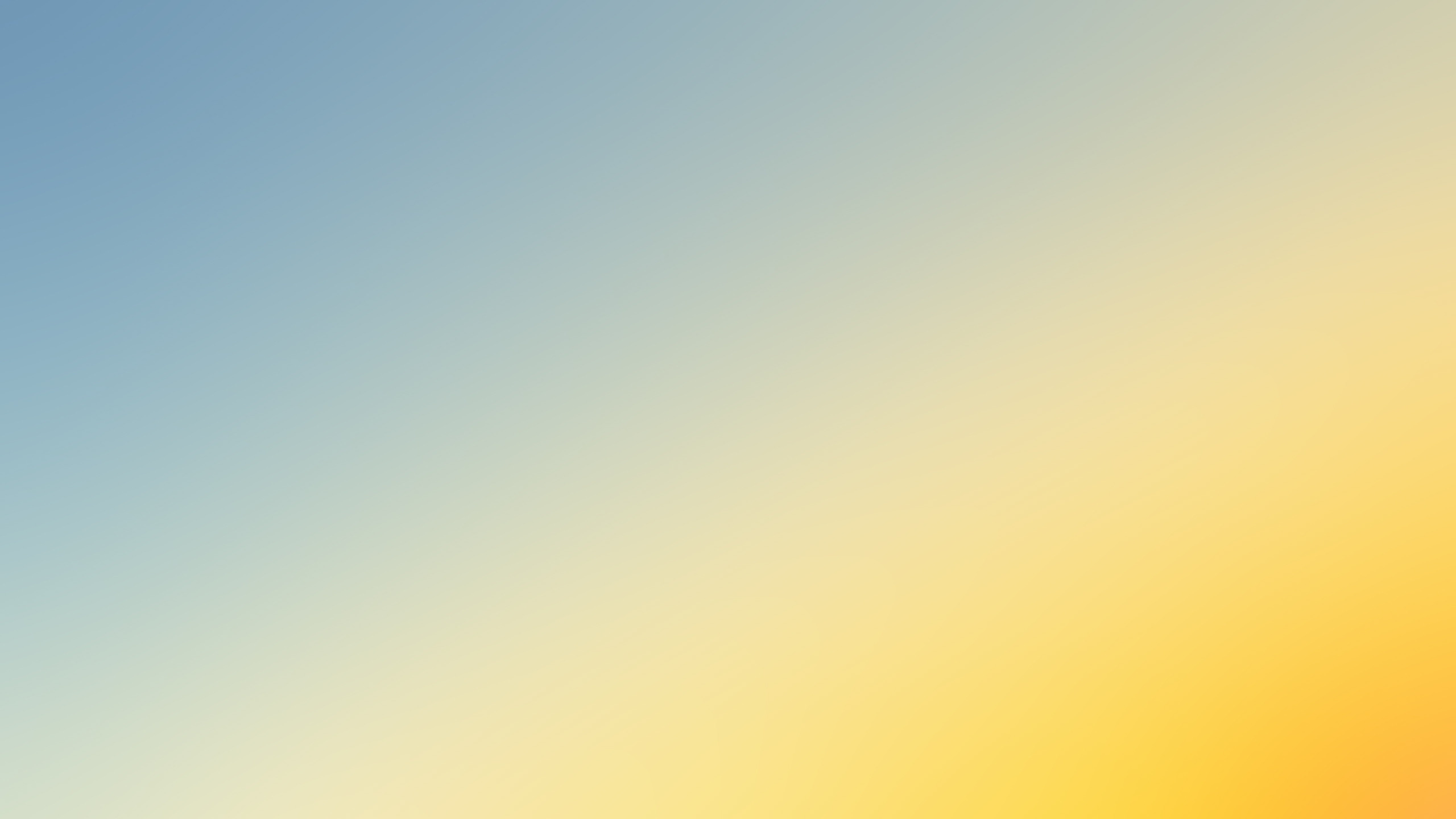 Вітаміни — це біологічно активні речовини різної хімічної будови які життєво необхідні організму в невеликих кількостях. Їх функції:
 приймають участь в обміні речовин. 
вітамінний підвищують імунітет працездатність та витривалість. 
	При різних дозах вітамінів в організмі розділяють хвороби: гіповітаміноз, гіпервітаміноз та авітаміноз
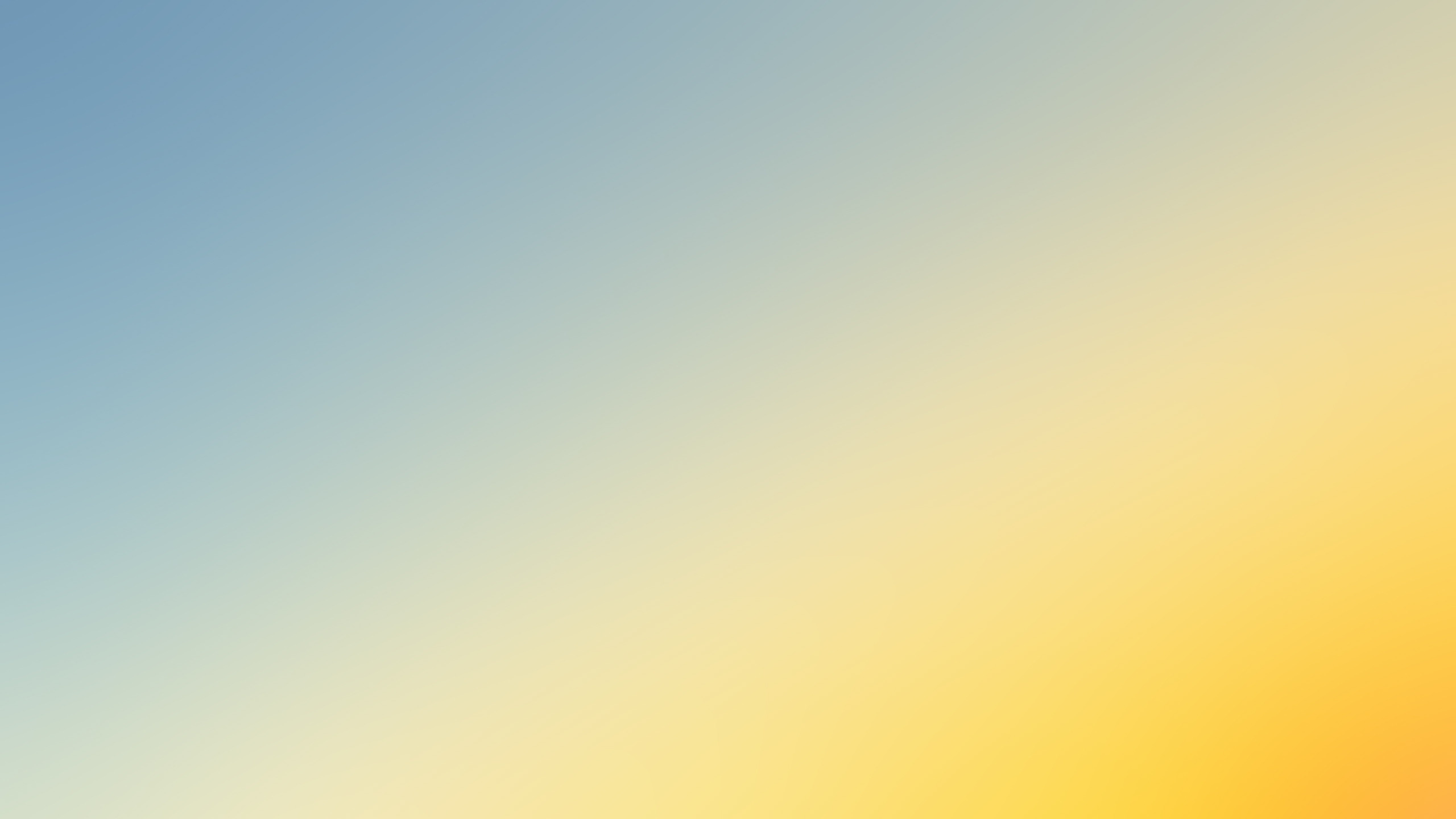 Групи
Жиророзчинні
A
D
K
E
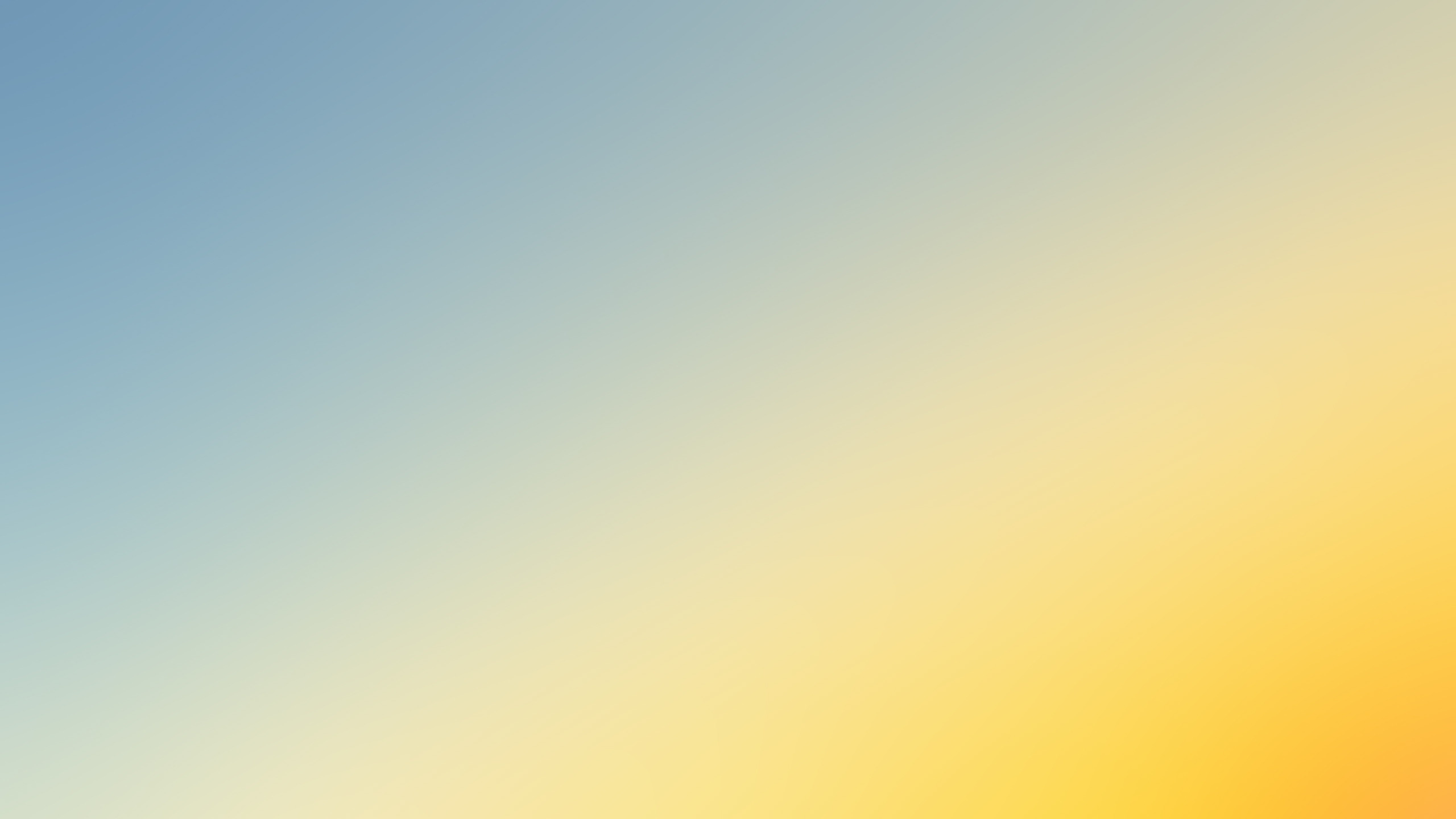 Жиророзчинні
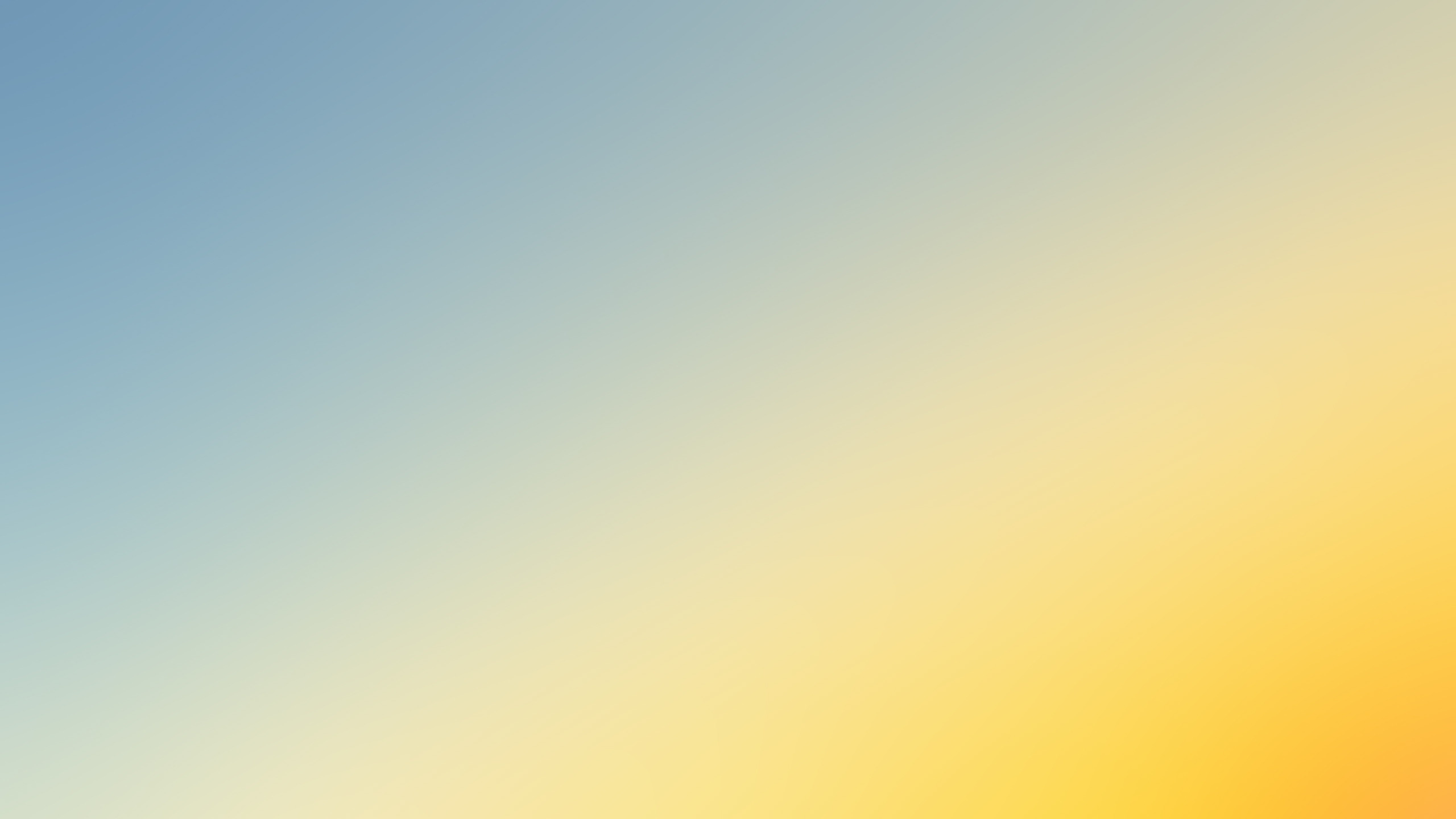 Вітамін АРетинол
Вітамін A
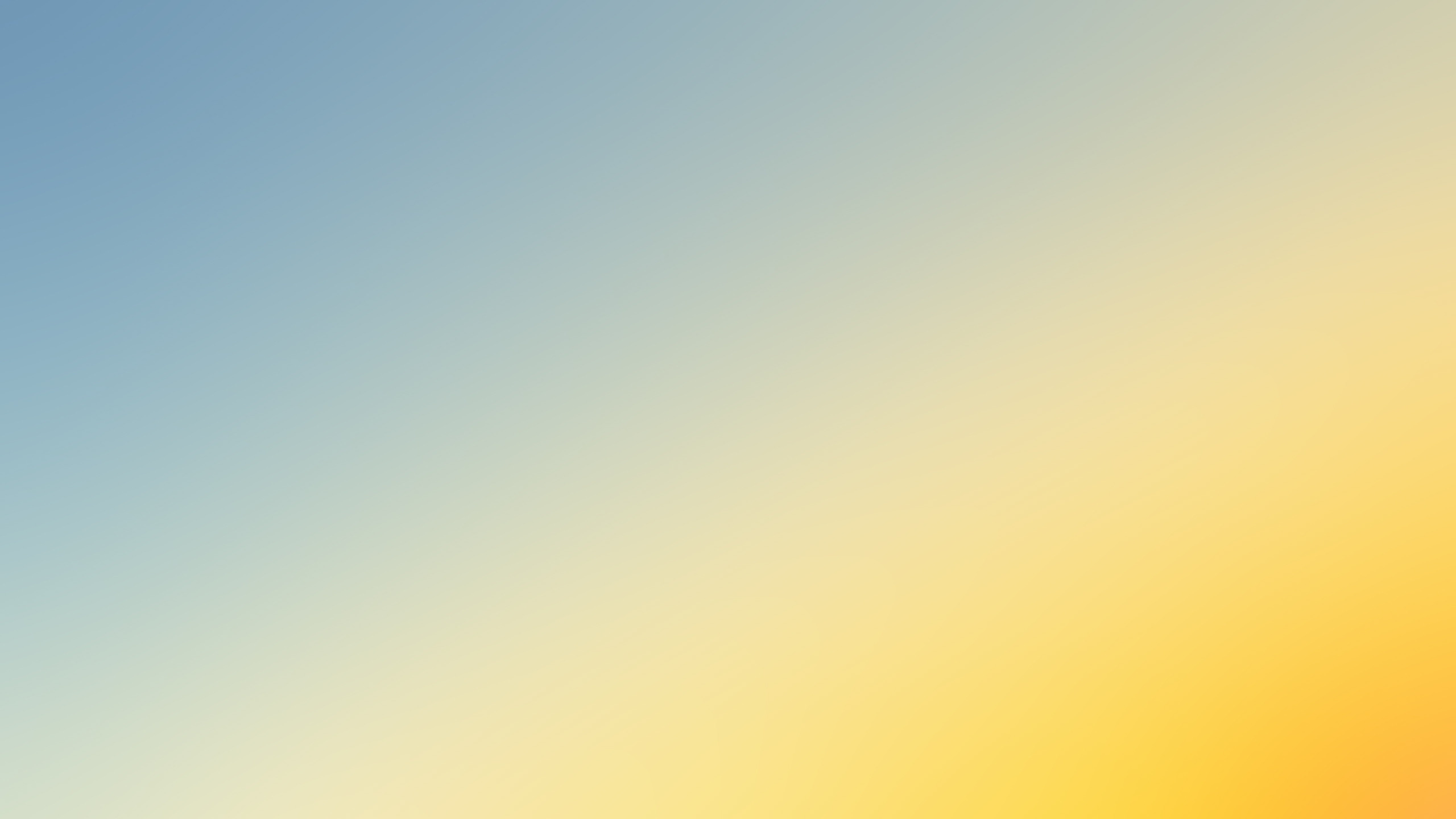 Відкритий 1913-му у жирі тріски
	Провітамін а — каротин, в організмі перетвориться на вітамін А. 
				Функції: 
участь у окислювального відновлювальному процесі, 
регуляція синтезу білків, необхідних для росту нових клітин, 
сприяє нормальному обміну речовин, 
допомагає нервовій системі нормально функціонувати, 
грає роль в розвитку зубів і є кісток, 
сповільнює процес старіння, 
підтримує імунітет, 
відповідає за нормальний зір.
Вітамін A
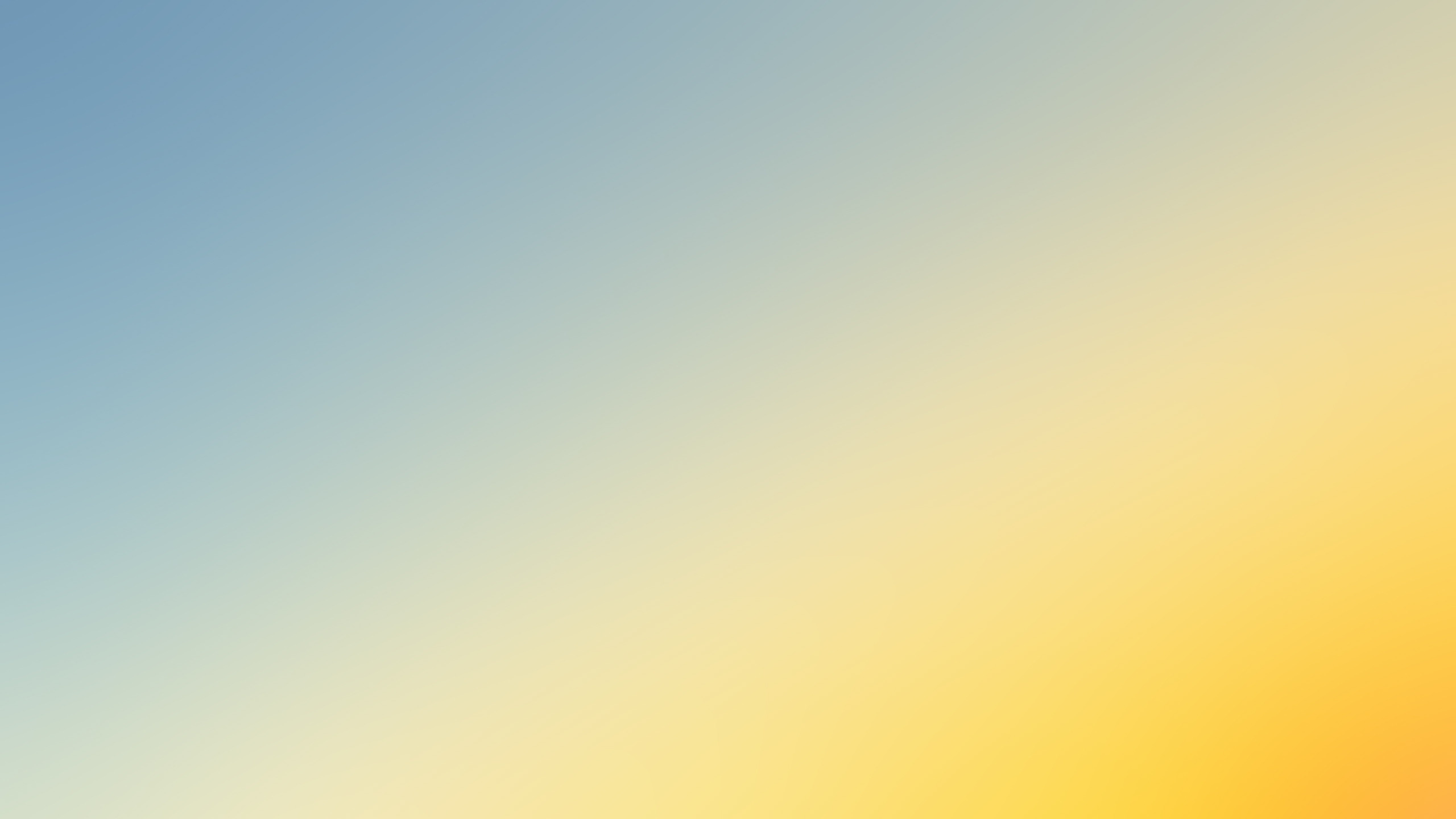 Гіповітаміноз: спостерігається проблеми із зором (конюктивіт), дерматит, сухість шкіри, порушення цілісності шкіри і слизових оболонок, ламкість кісток, погіршуються зір.
	Гіпервітаміноз: нудота, блювання, анорексія, головний біль, втрата волосся, біль у суглобах, ламкість кісток, збільшення печінки і селезінки..
	Джерело: жовті, бурі, червоні, темно-зелені овочі: морква, солодкий перець, шпинат, зелена цибуля, персики, гарбуз і так далі. 
	У тварин: риб'ячий жир печінка ікра, масло, маргарин, сметана, сир, жовток.
	 Найкращий джерело вітаміну А — печінка, риб'ячий жир, вершкове масло.
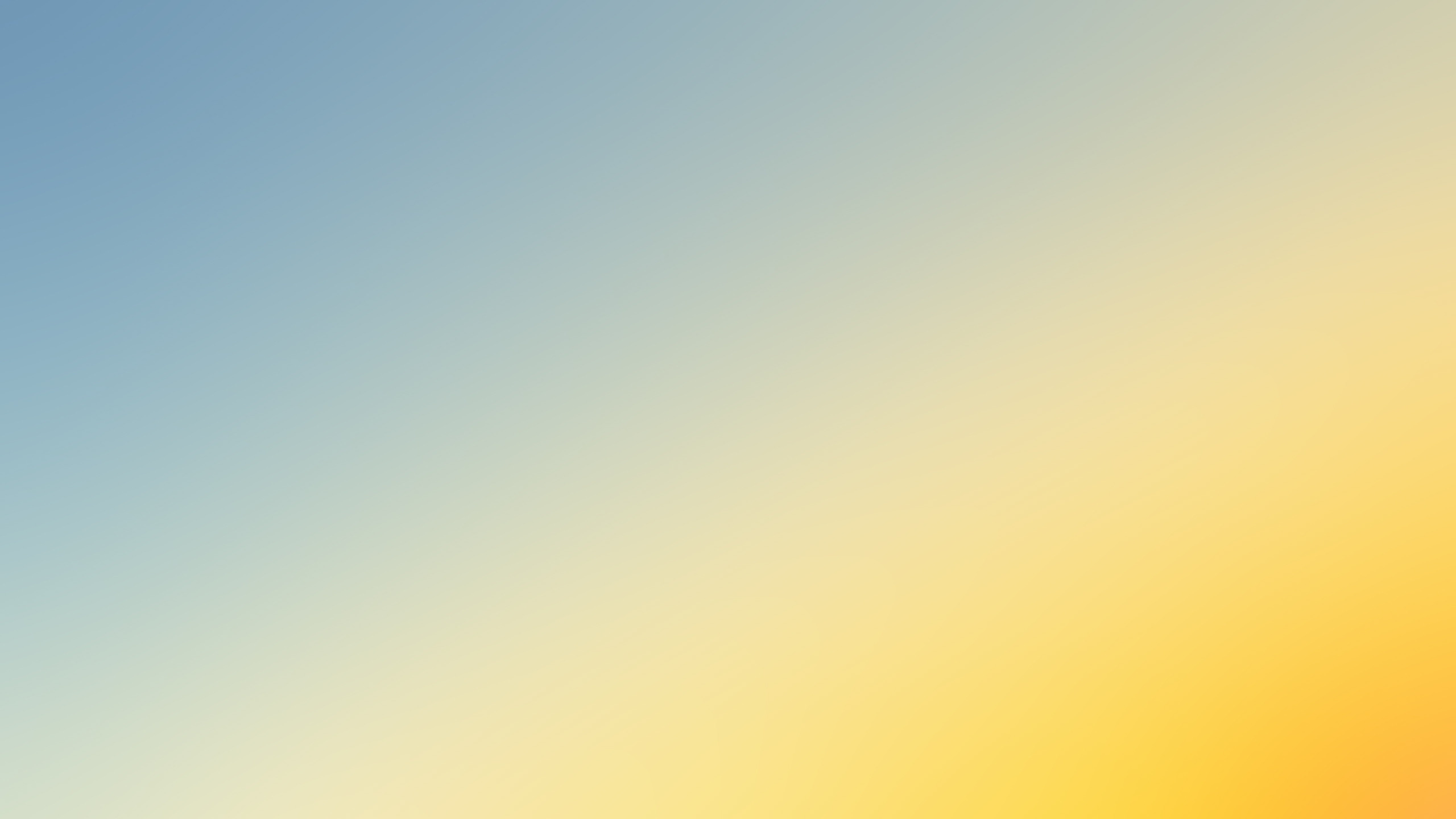 Вітамін DКальциферол
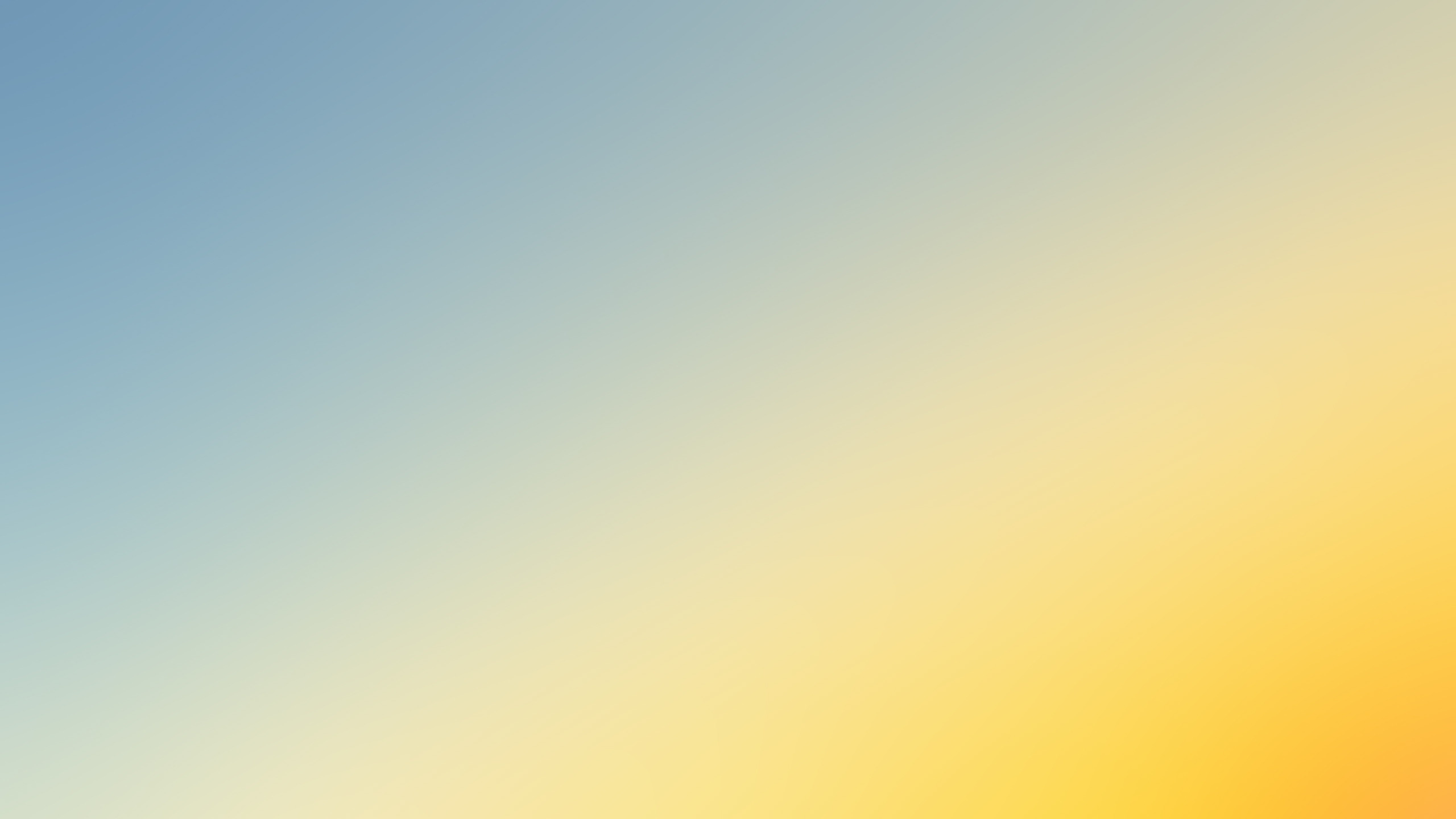 Вітамін D
приймає участь в процесах хімічного обміну речовин, покращує проникність шлунково-кишковий тракту для кальцію, сприяє 
Впливає на обмін речовин, 
підтримує гомеостаз в організмі, 
регулює обмін фосфору та кальцію. Друга назва доробку: противорахітичний
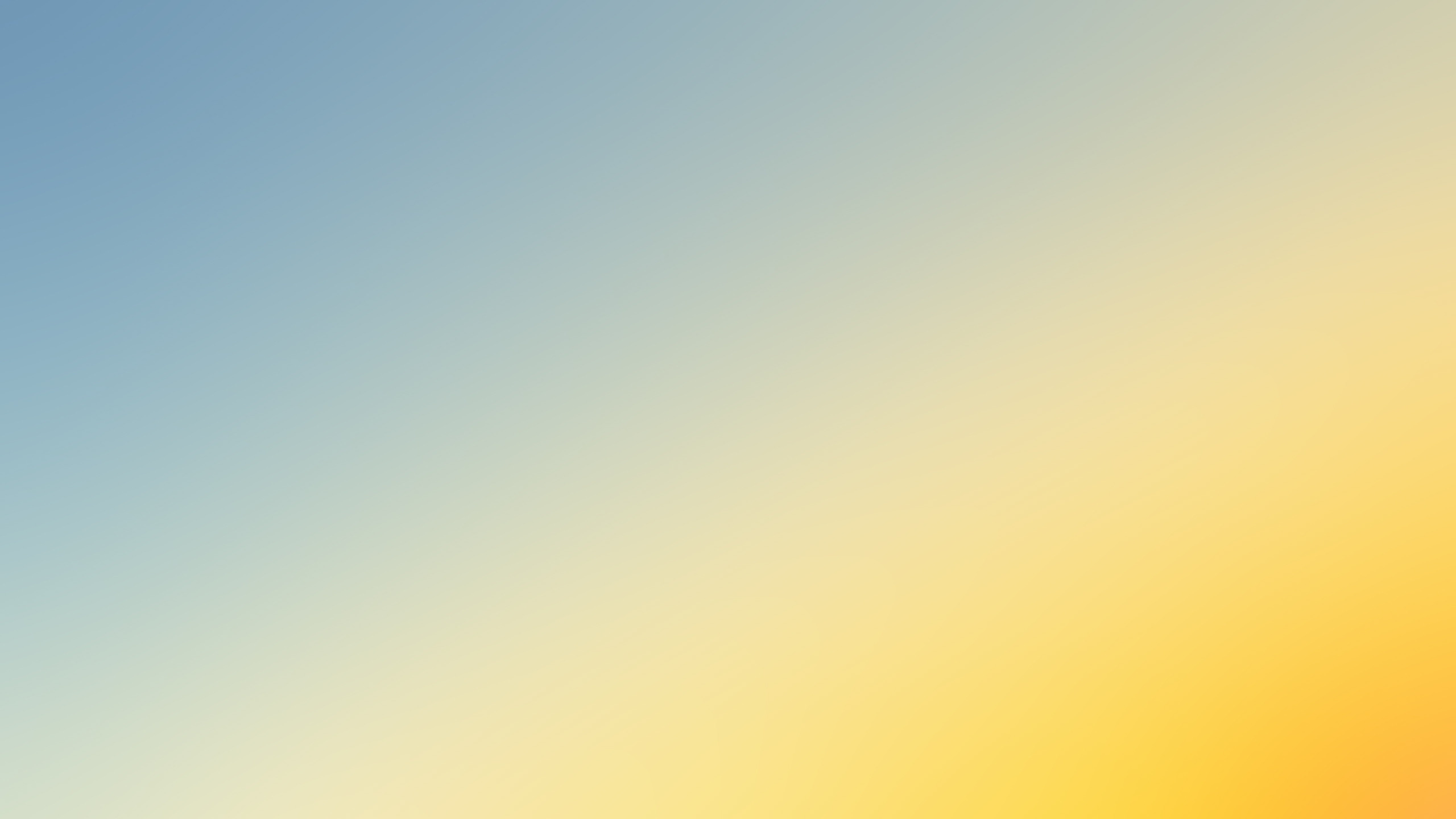 Вітамін D
Гіповітаміноз: у дітей рахіт, у дорослих —остеомаляція; порушення мінералізації кісток і зубів, знижений тонус м'язів, слабкість у ногах, неспокій, дратівливість.
	Гіпервітаміноз: блювання, діарея, втома, втрата ваги, гіперкальціємія і кальцифікація м'яких тканин, незворотне ушкодження серця і нирок
	Вітамін D формується у шкірі під впливом ультрафіолетового випромінювання, подальше перетворення в активну форму відбувається у печінці і нирках. 
	Джерелами вітаміну D є риб'ячий жир, яєчні жовтки, молоко.
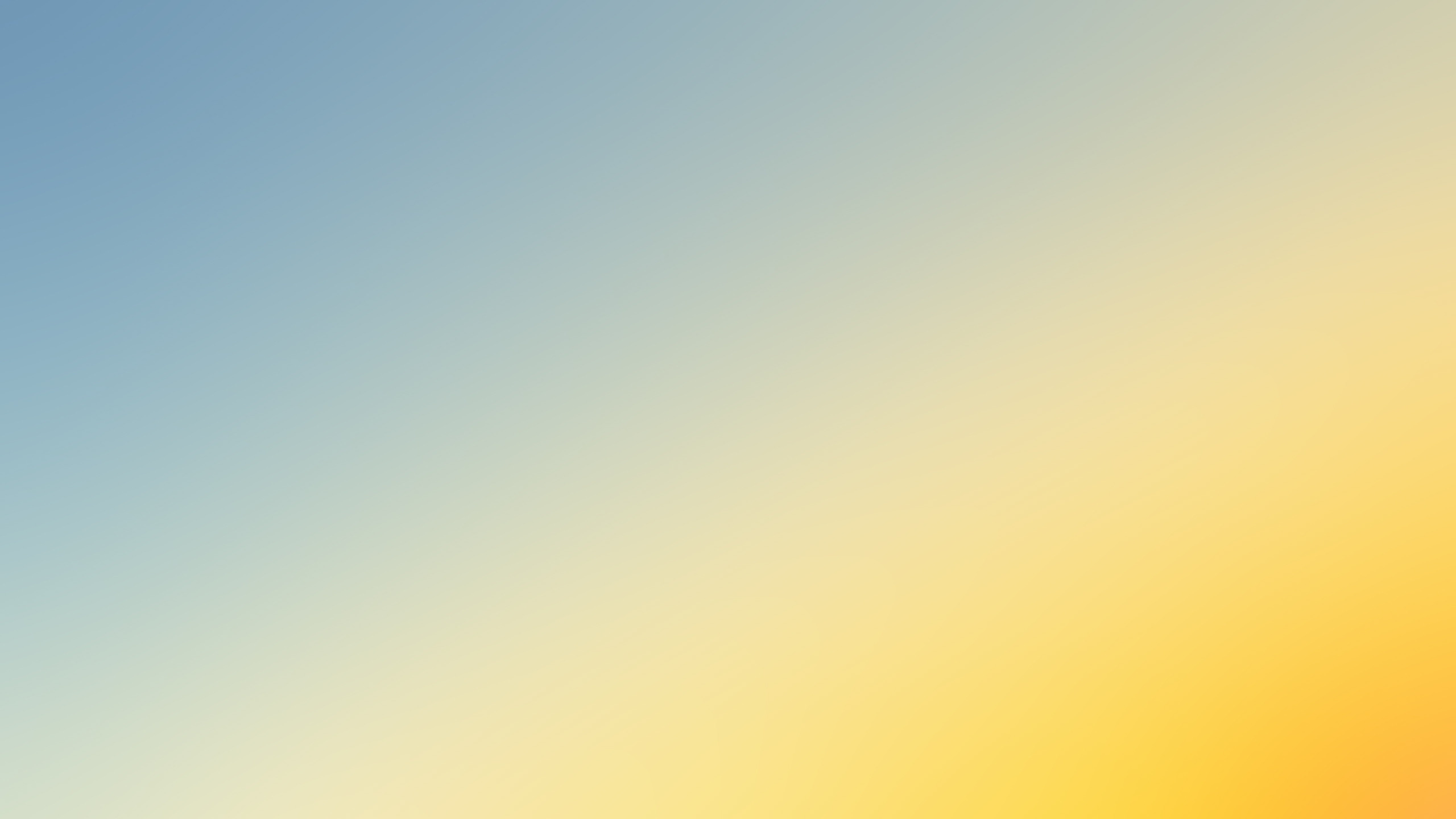 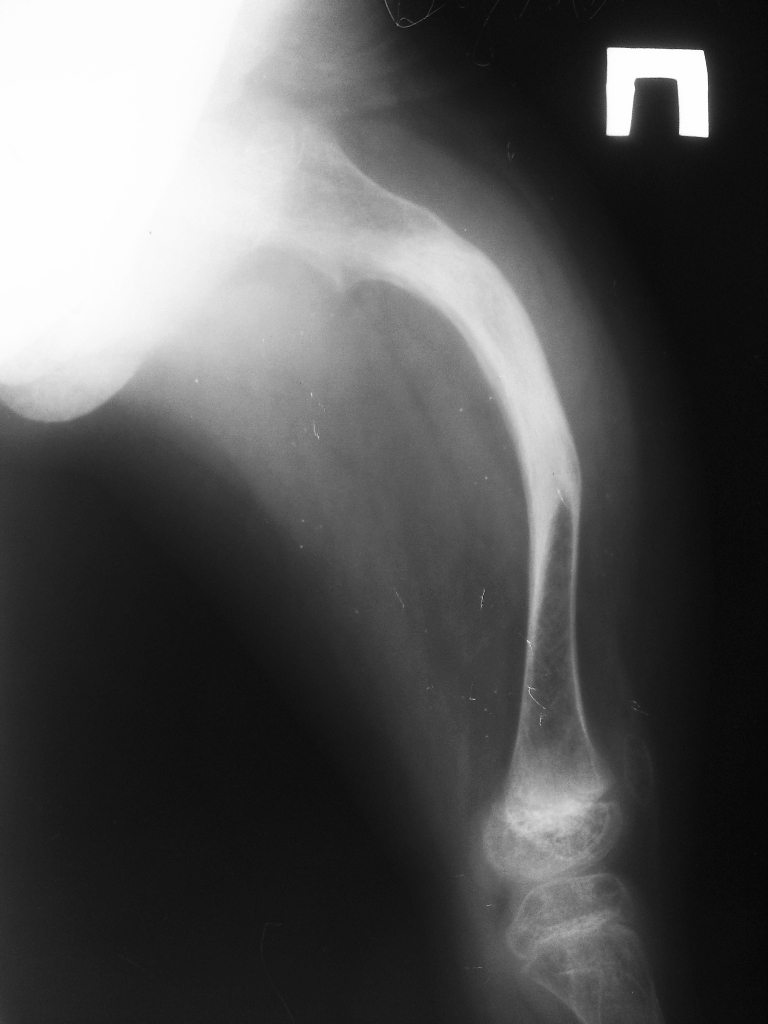 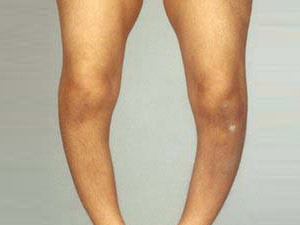 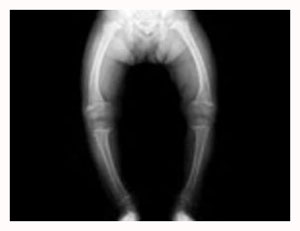 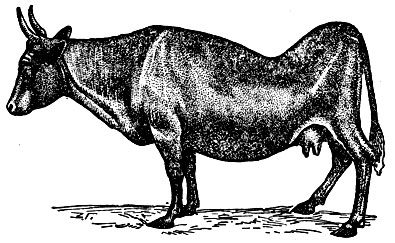 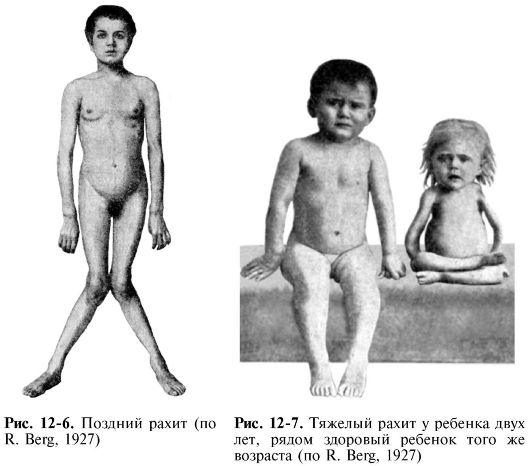 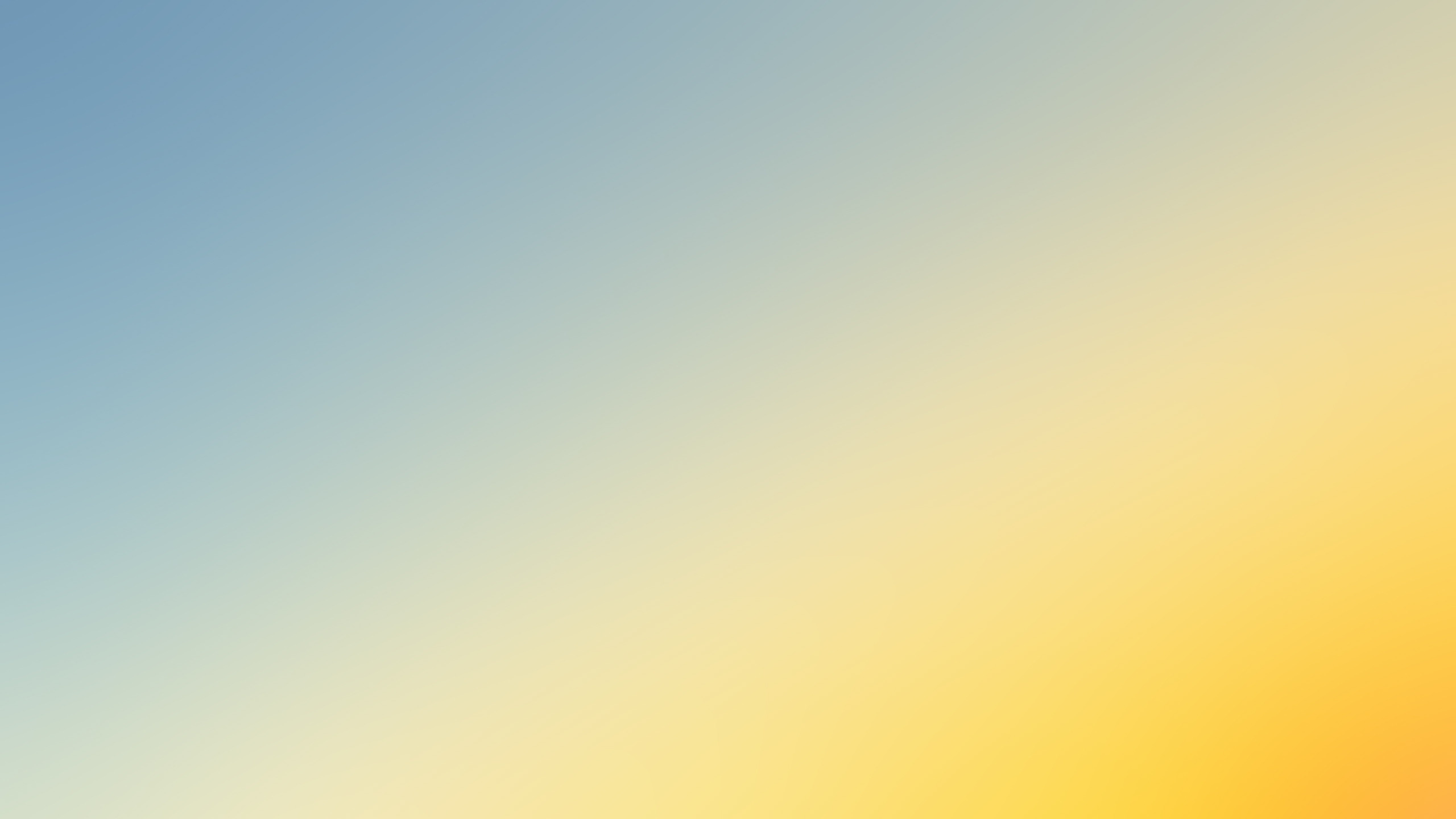 Вітамін К нафтохінонантигеморогічний
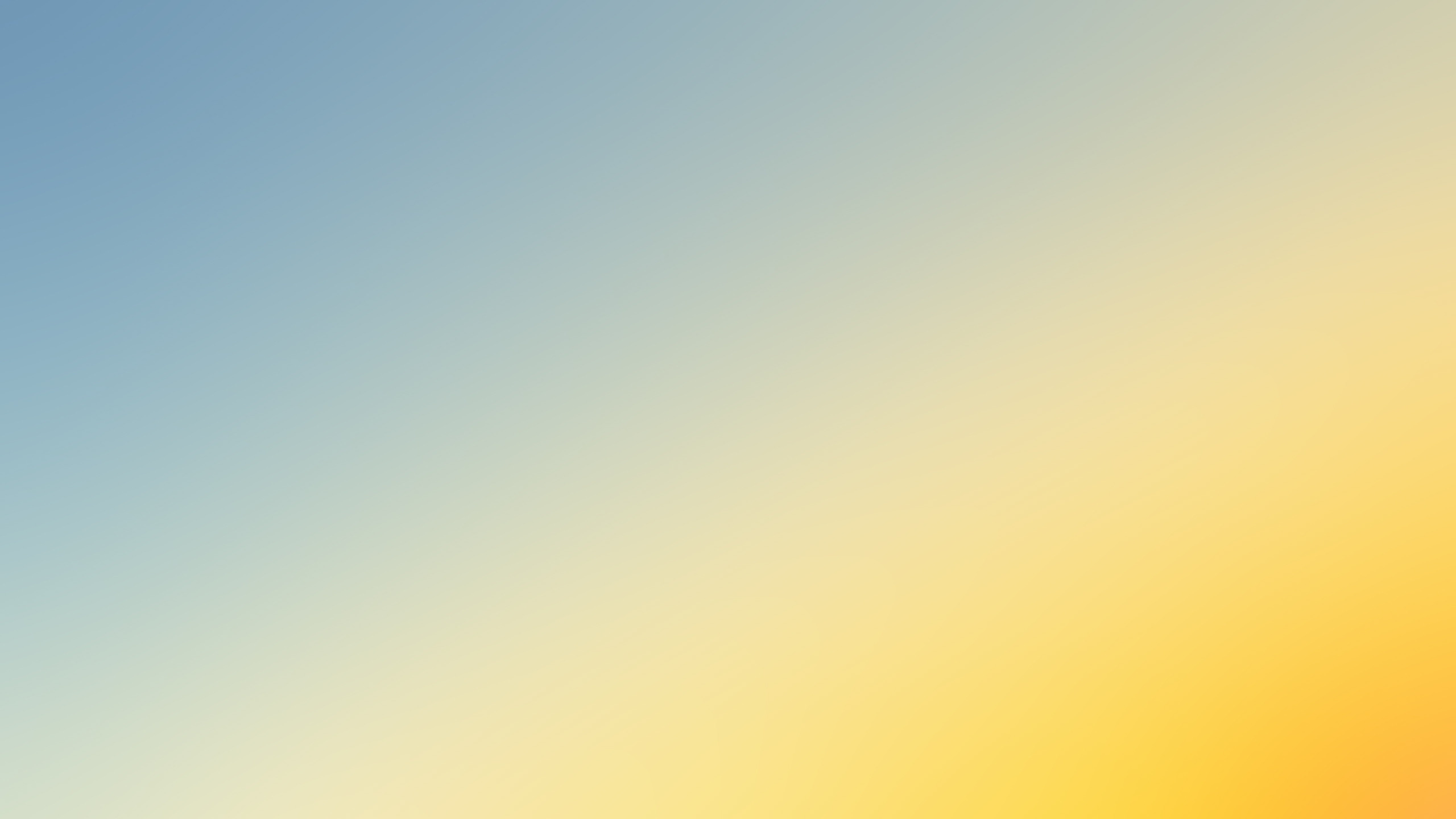 Вітамін К
Відповідає за згортання крові. 
Функції: 
еластичність стінок судин,
Перешкоджає розриву судин, створенню тромбів, гематом
Гіповітаміноз: Погане згортання крові, ламкі судини, кров оточення. 
Гіпервітаміноз: ???

Багатими на вітамін К такі продукти: зелені овочі(50-800мкг):
капуста, кропива, хвоя, овес, соя, пшениця, зелений чай, ламінарія.
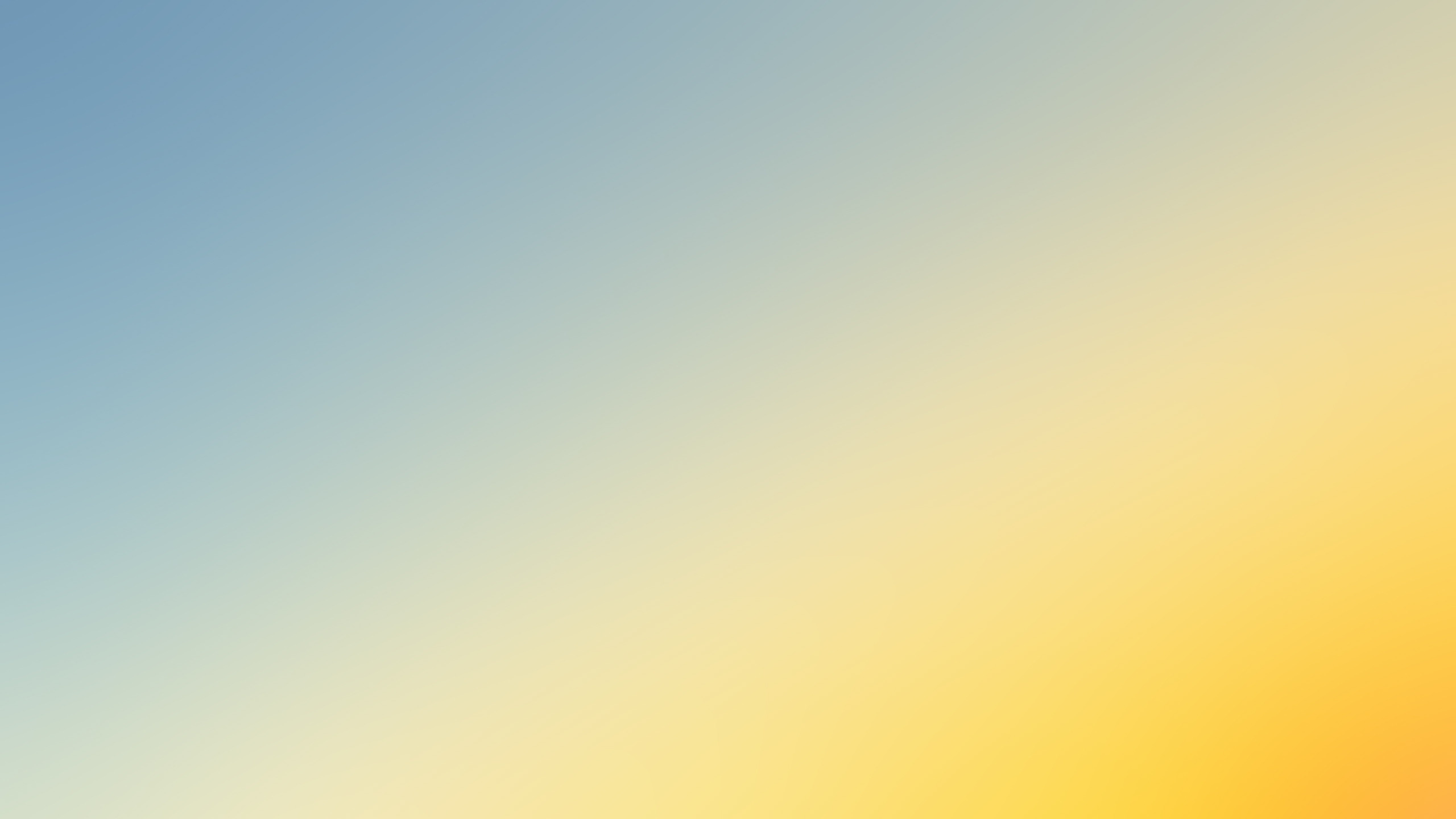 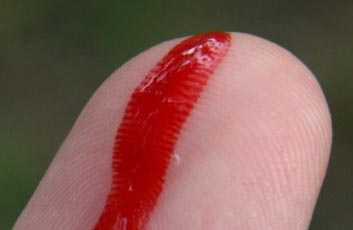 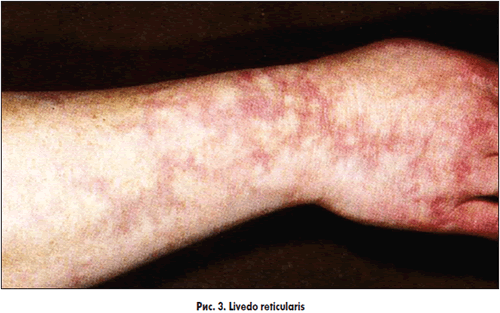 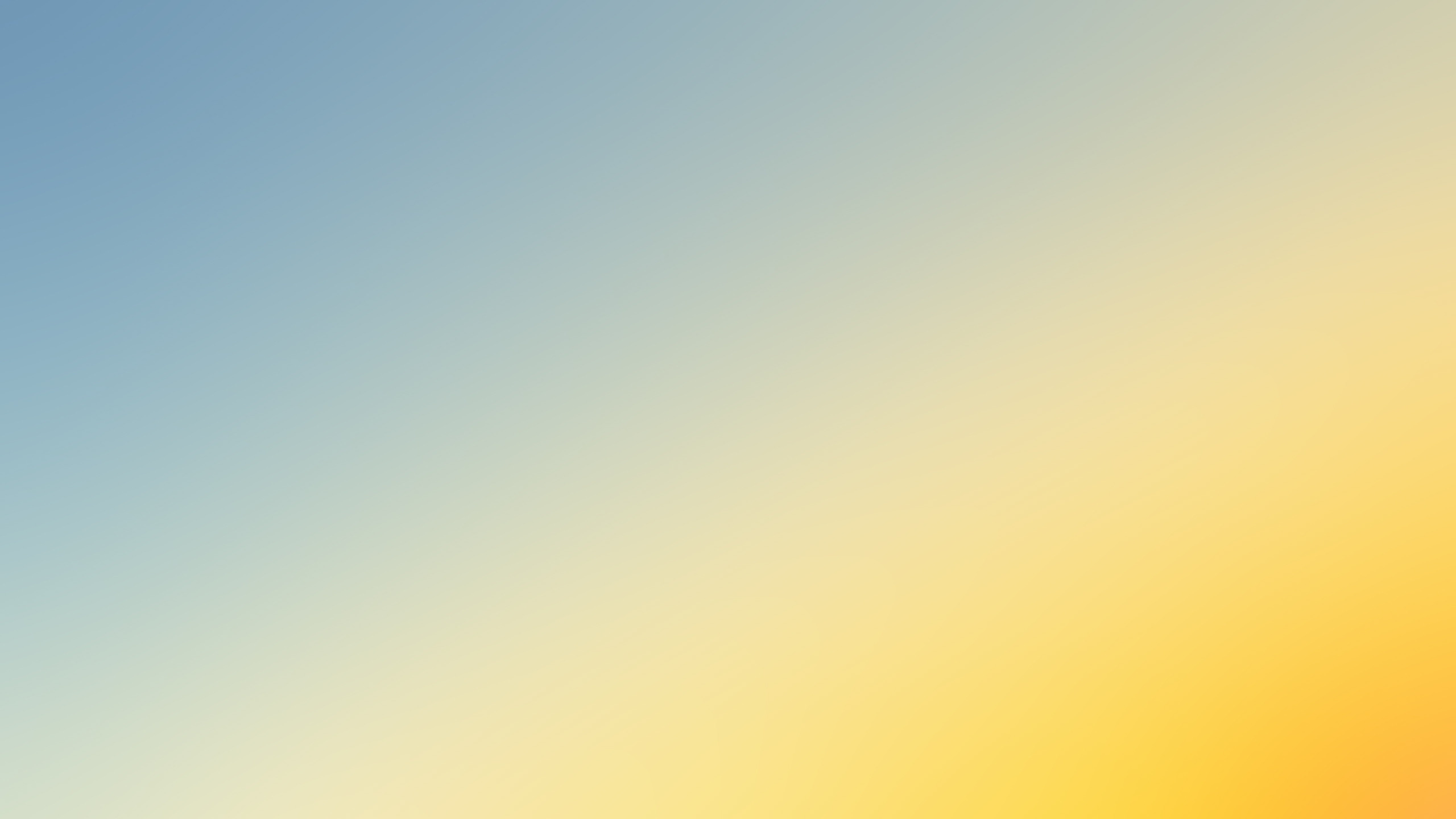 Вітамін ЕТокоферолВітамін молодості
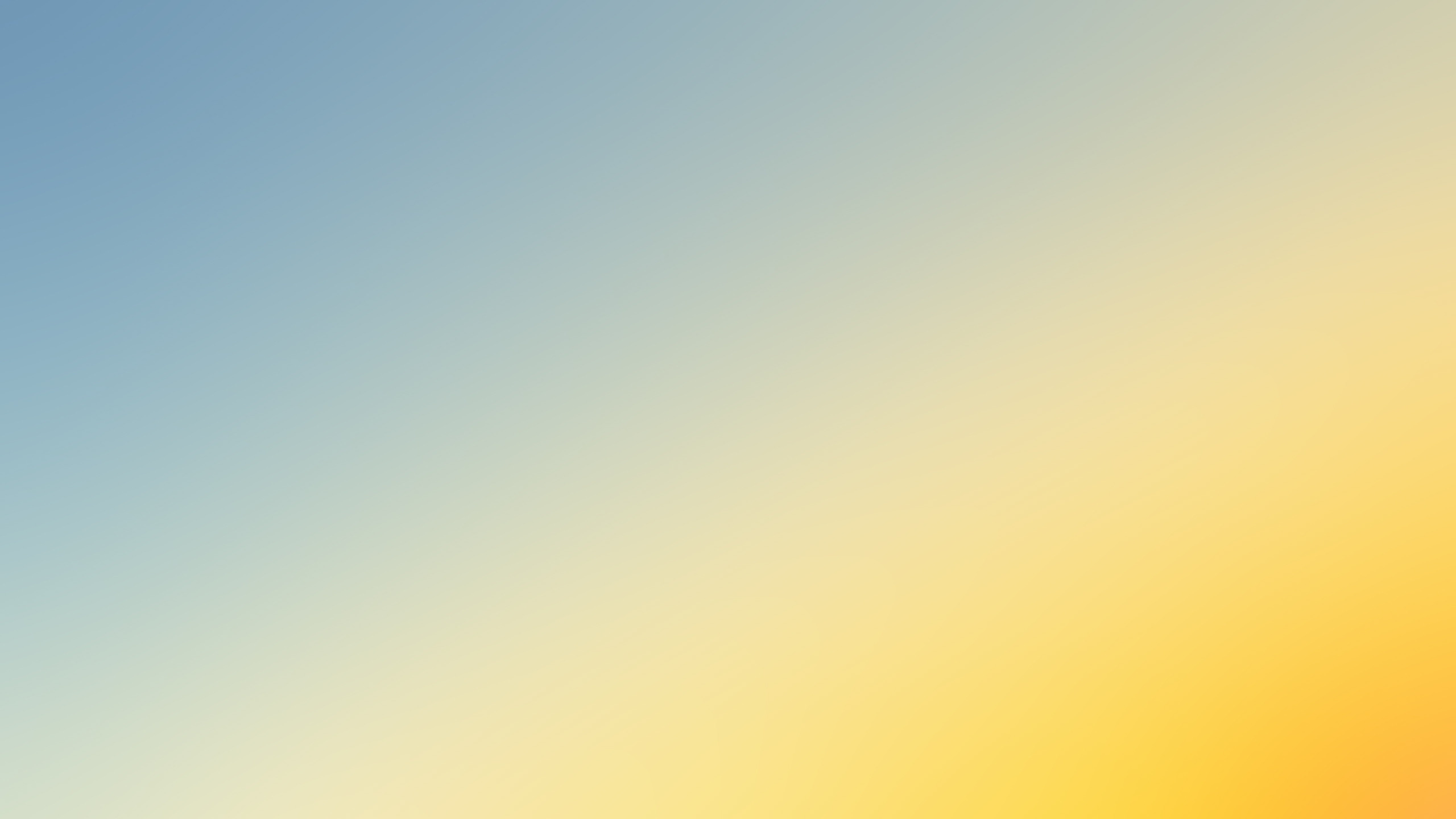 Вітамін Е
потужний антиоксидант 
відкритий у 1936-у році
Відповідає за створення нових клітин, продовження життя старих, зменшення швидкості старіння, грає важливу роль у розвитку гормональної та статевої системи
Необхідне для нормального протікання вагітності та народження нормального потомства, необхідний для підтримання тонусу м'язів, циркуляції крові.
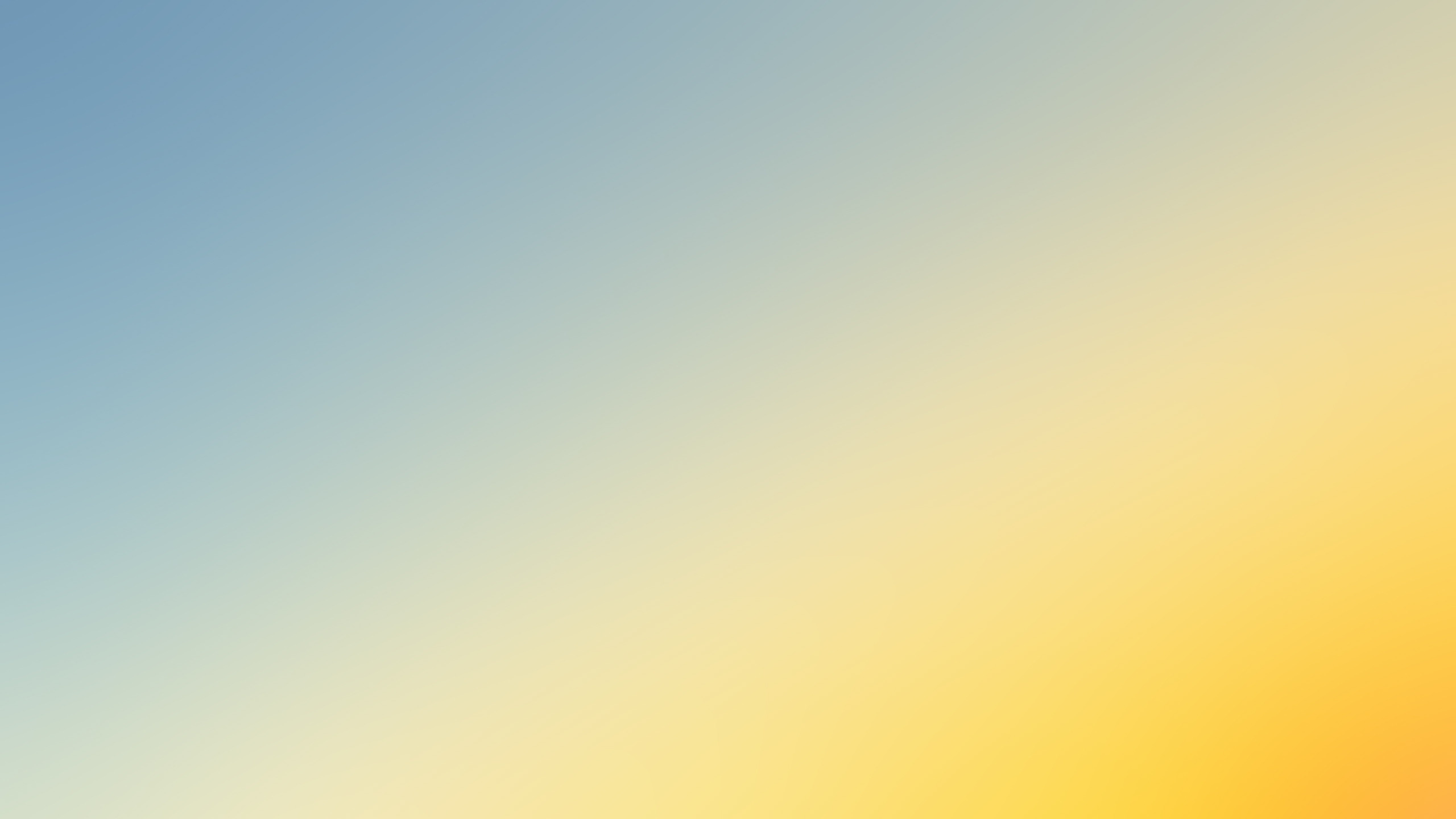 Вітамін Е
Гіповітаміноз: втрату тонусу м'язів, затримка росту, зниження еритроцитів, атеросклероз.
Джерело: пшениця, борошно грубого помолу, ягоди шипшини, насіння яблук, жирна риба (лосось) В невеликій кількості знаходиться в жовтці, свинині, м'ясі.
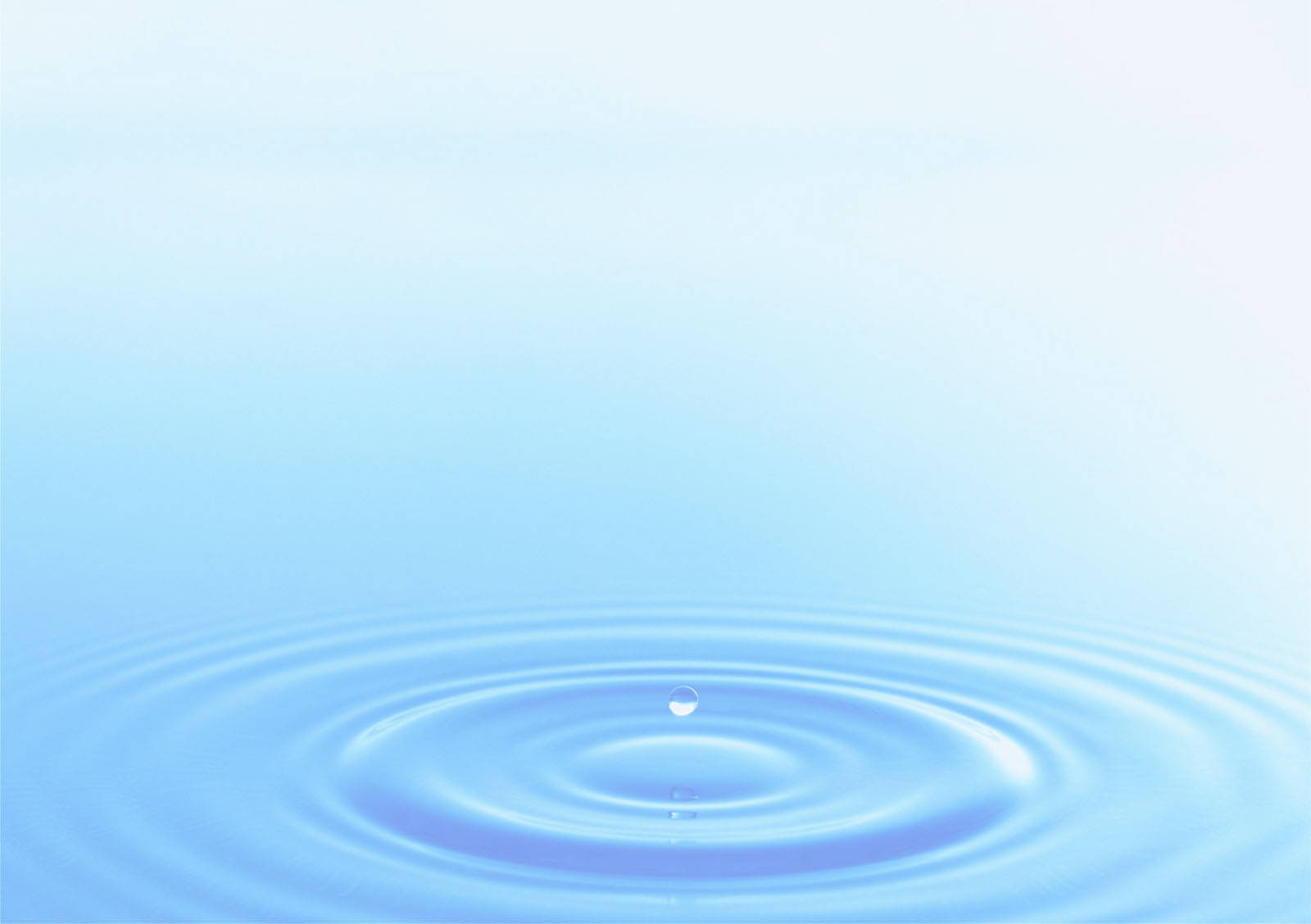 Водорозчинні
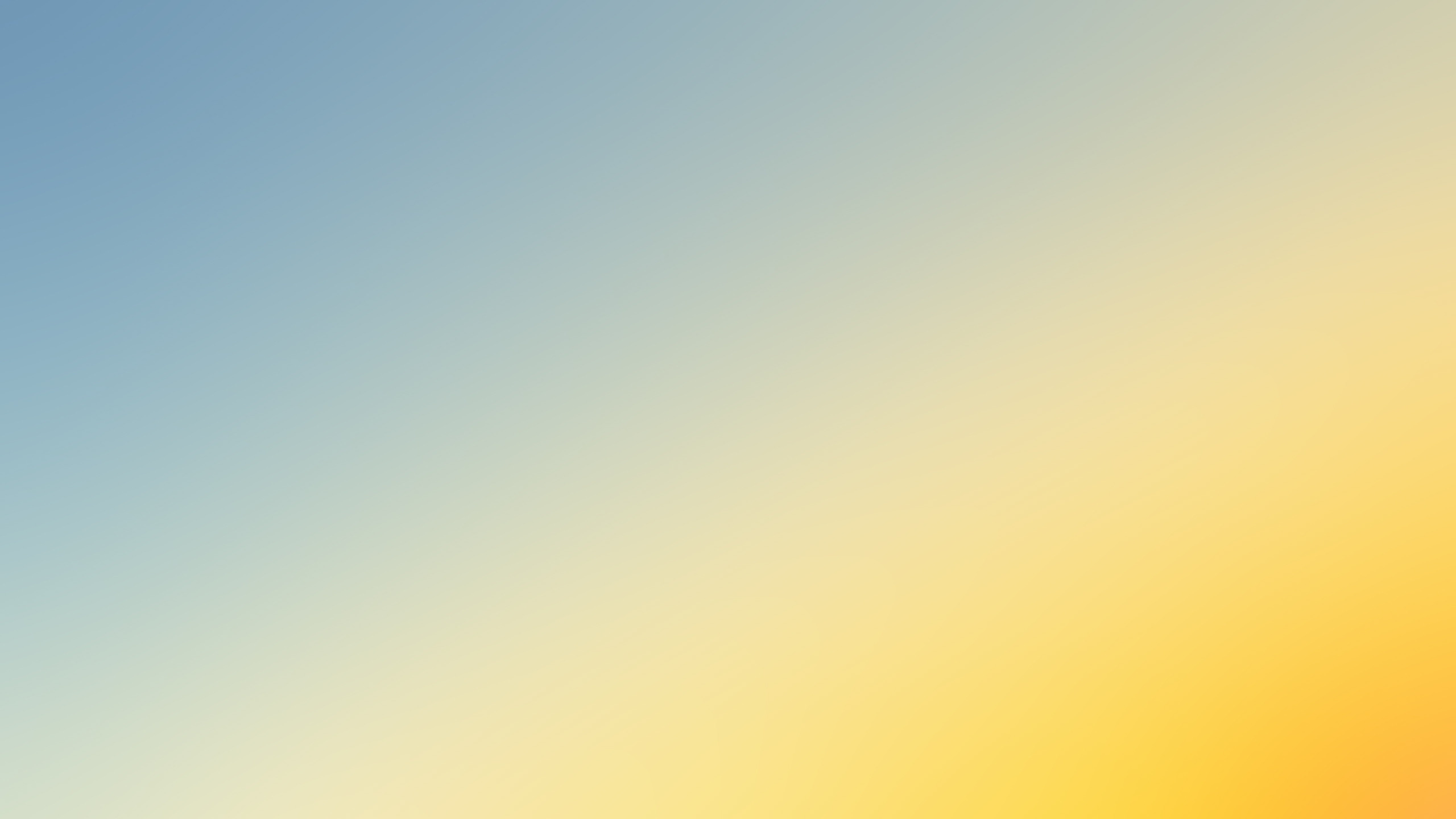 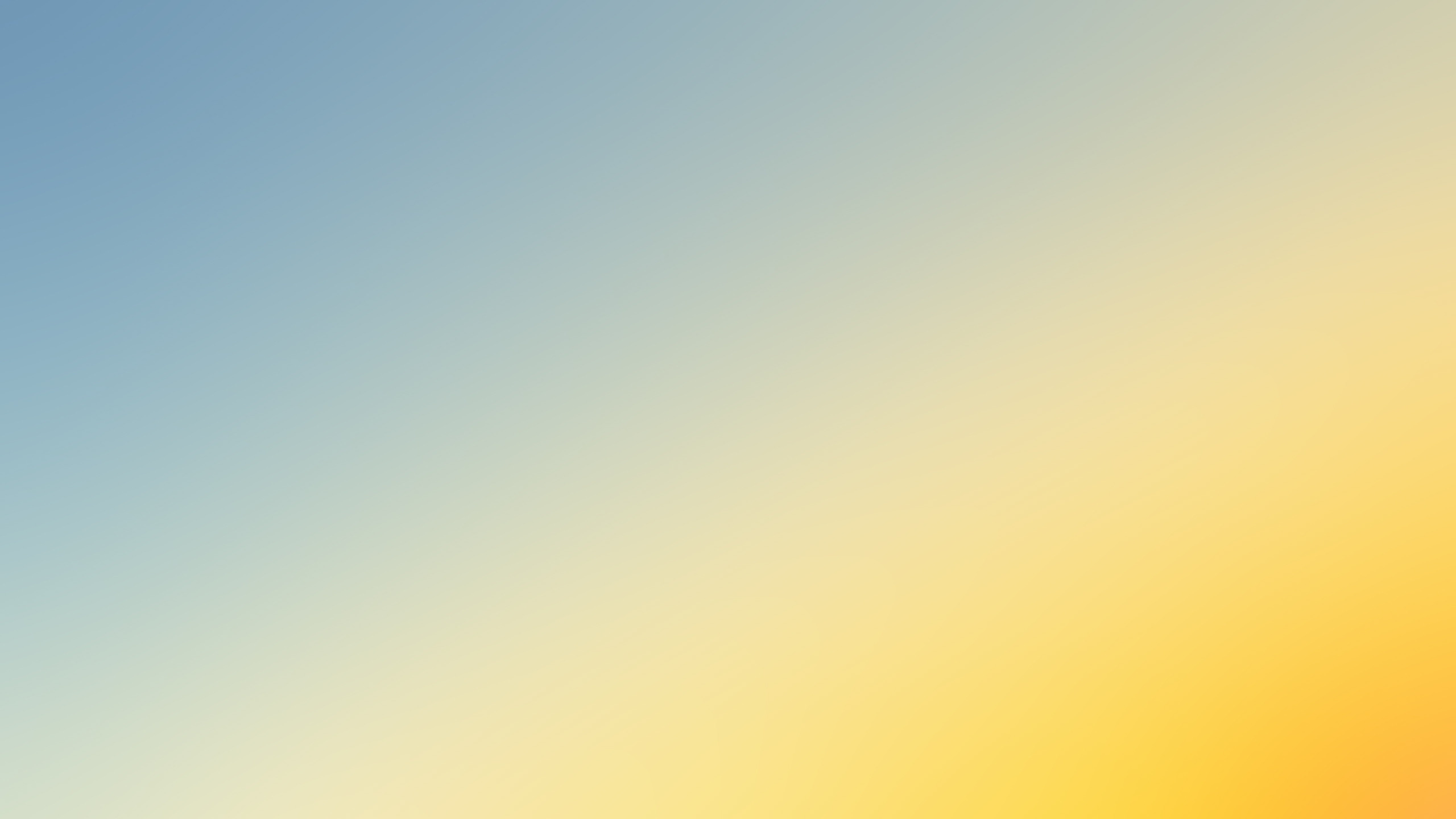 Функції: 
перешкоджання окислення вітаміну С, 
нормалізує апетит,
покращує циркуляцію крові, 
приймає участь в вуглеводному, жировому, білковому, водно-сольовому обміні. 
Регуляторно впливає на нервову систему

Синтезується тканинами рослин, мікробами, деякими видами бактерій в Мікрофлорі кишечника.
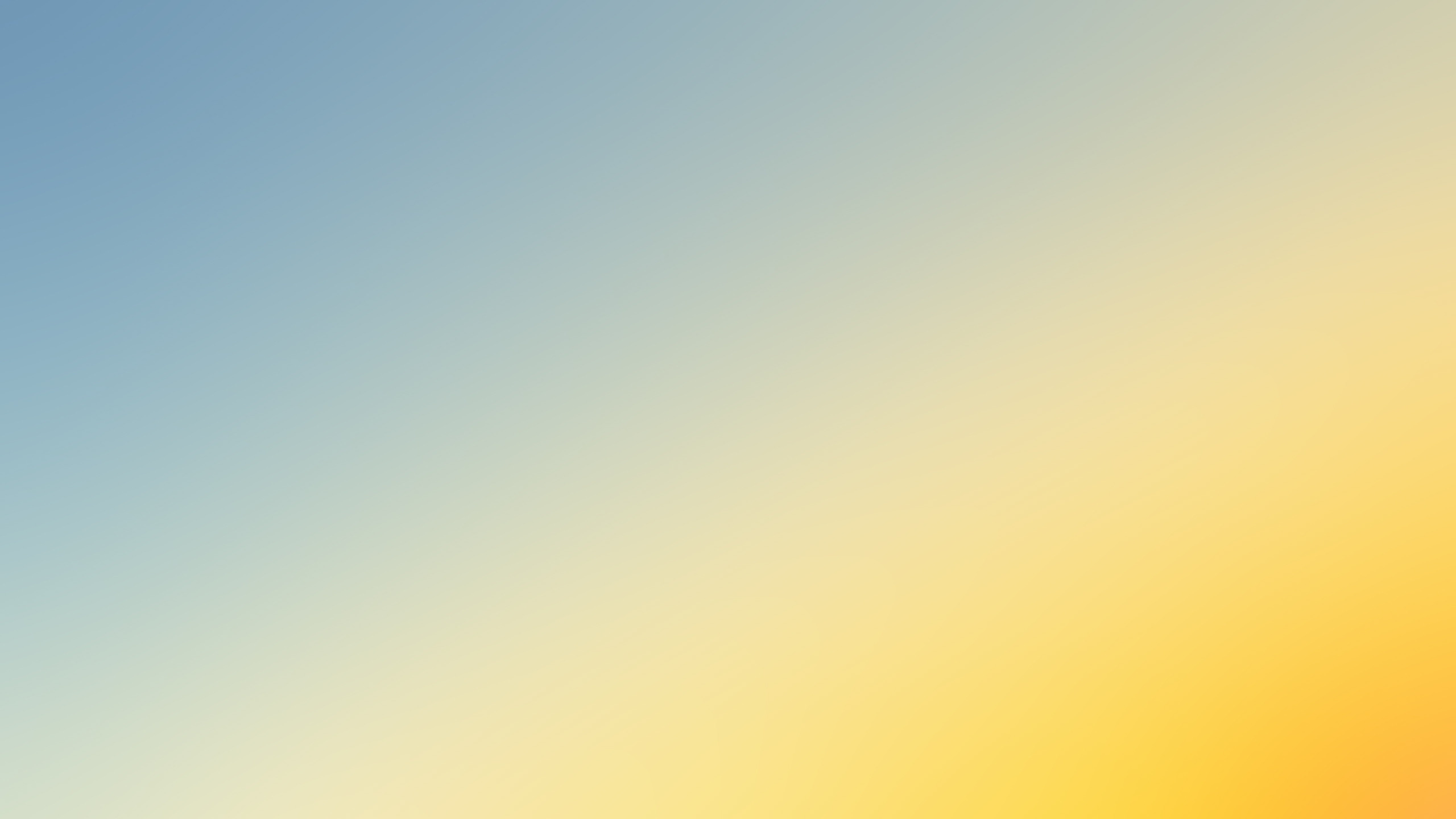 Гіповітаміноз: парез, ацидоз, Бері-бері (розлад нервової системи, порушення зору, нестійкість під час ходьби, розгубленість, втрата пам'яті, виснаження, втрата апетиту, анемія, збільшення серця,тахікардія).
Джерела: Нежирне м'ясо, зернові, бобові, риба, печінка, яйця, зелень, чорний хліб, капуста, чорнослив, фрукти, насіння соняшника
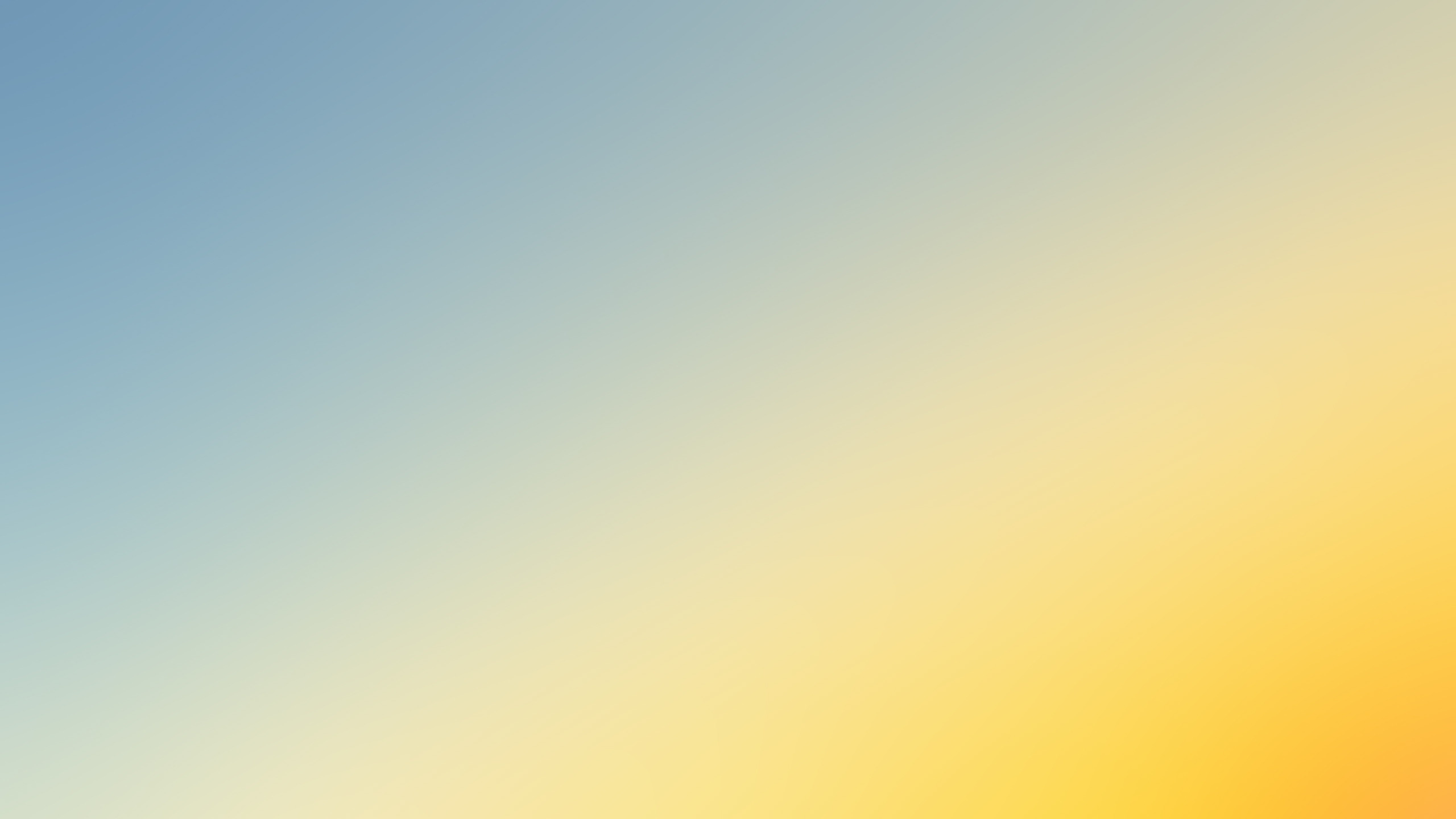 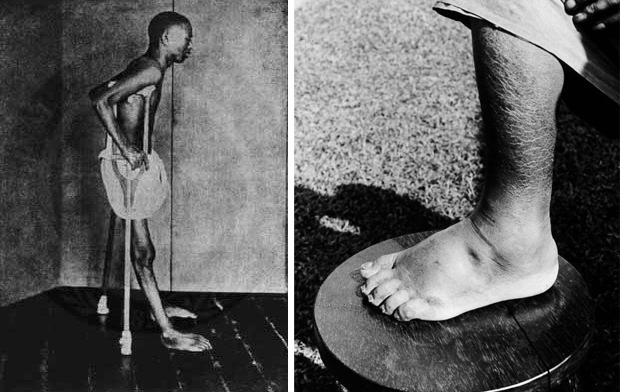 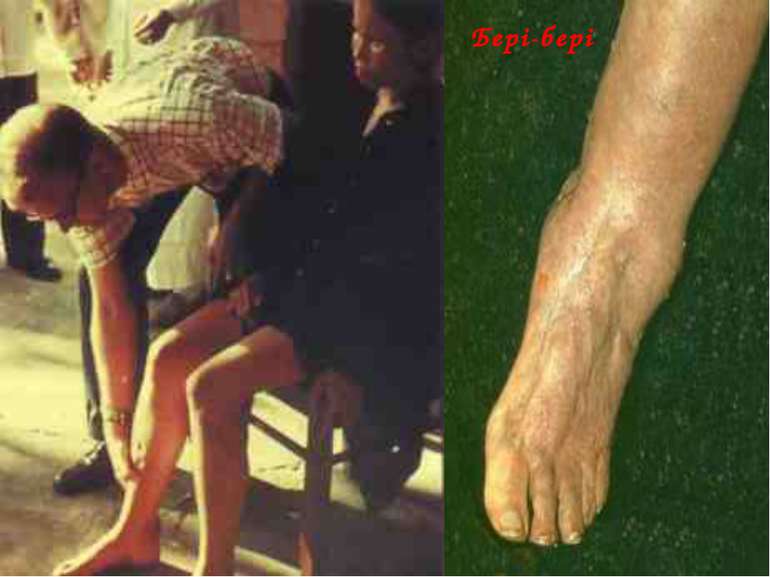 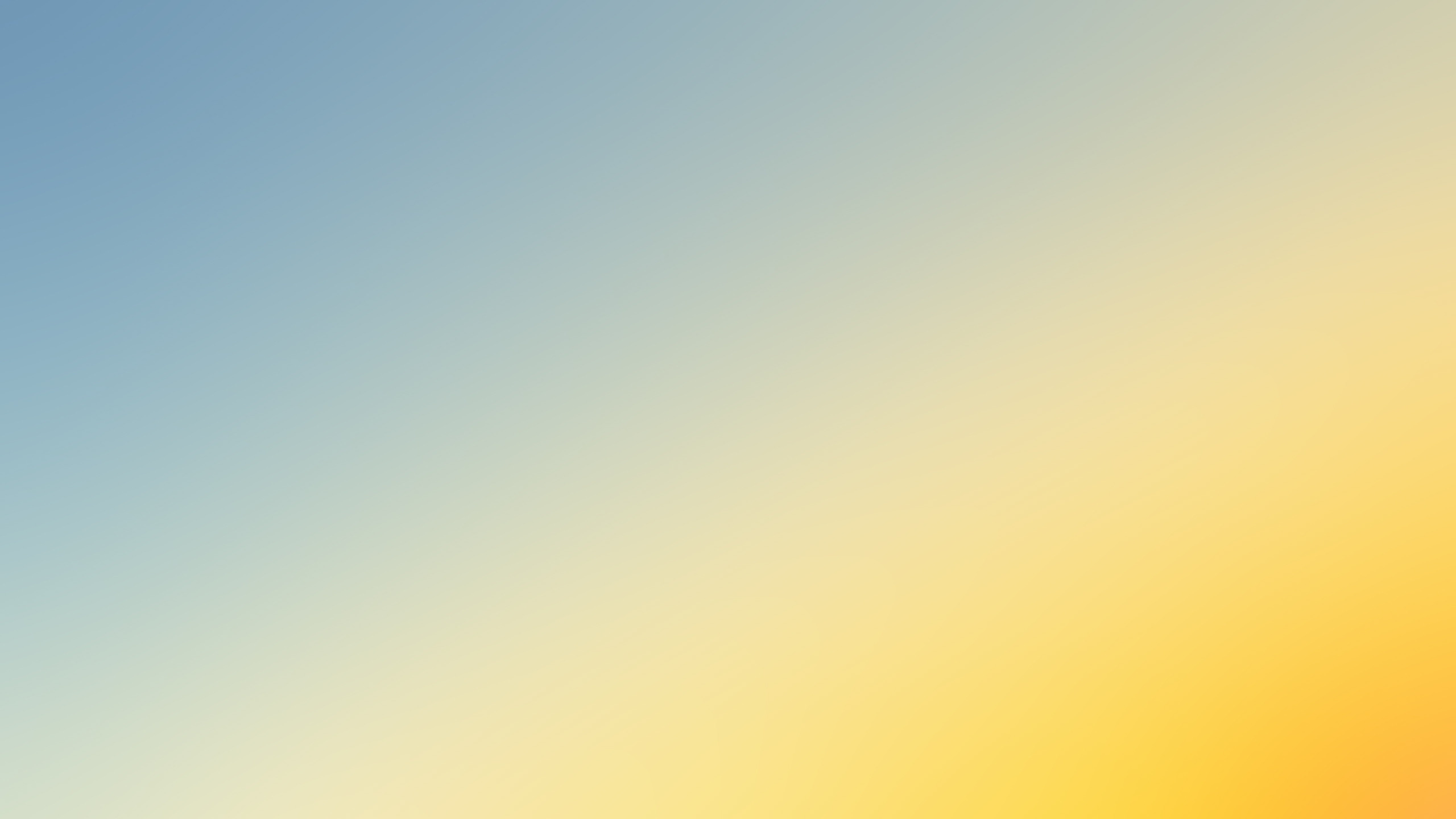 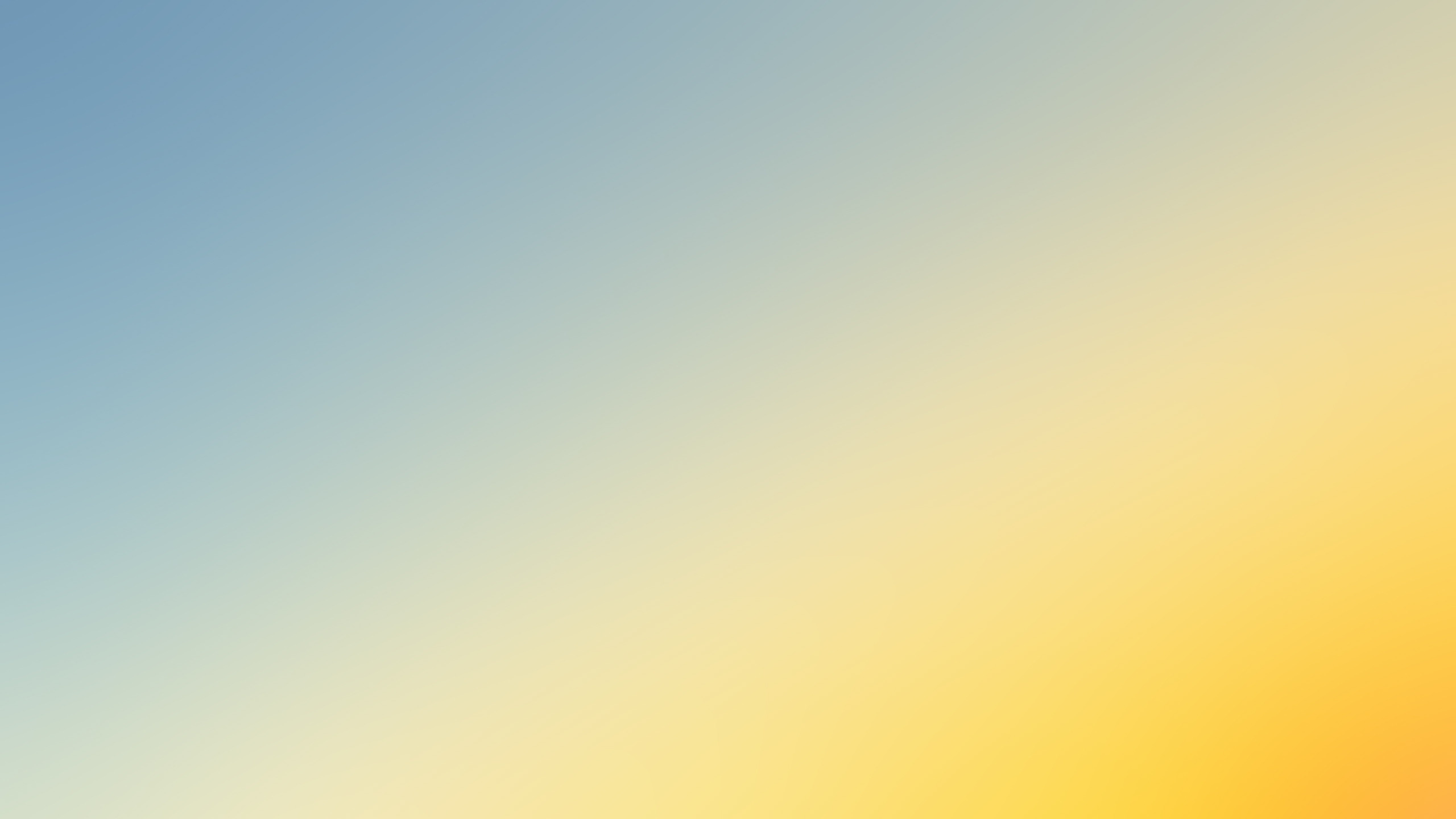 Бере участь у всіх видах обміну речовин; в процесі зору; в процесі клітинного дихання
Знижує негативний вплив токсинів, необхідний для кровотворення
Гарно діє з вітаміном А, вони мають схожі функції (нормальний зір)
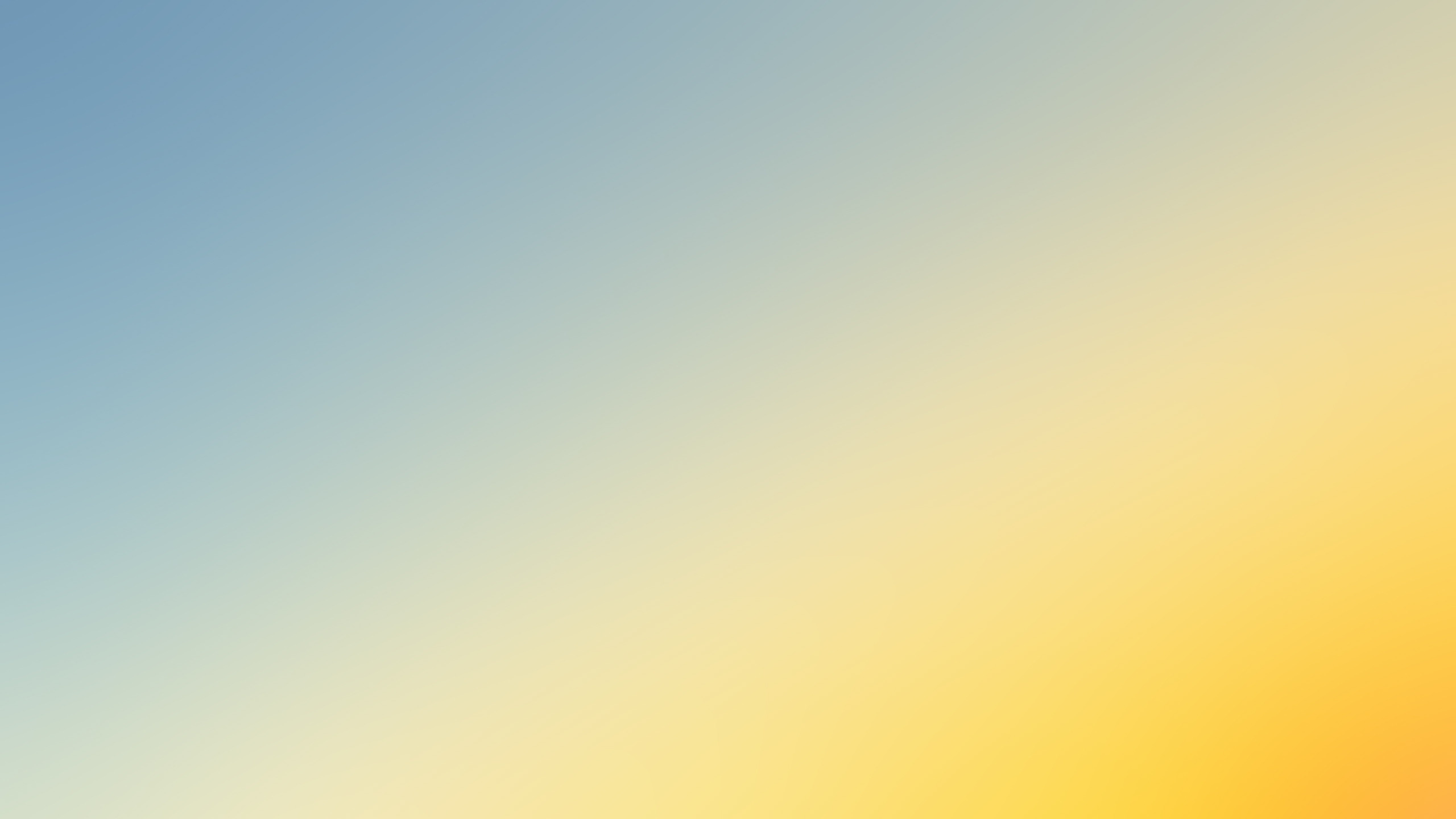 Гіповітаміноз: 
зниження апетиту, падіння маси тіла, слабкість, головний біль, почуття печіння шкіри, різь в очах, порушення сутінкового зору, хворобливість у кутах рота й на нижній губі;
Стоматит, дерматит, кон'юнктивіт, затримка росту
Джерела: дріжжі, листові зелені рослини, крупи, горіхи, горох, хліб, печінка, нирки, м’ясо, риба, молочні продукти; синтезується в кишечнику
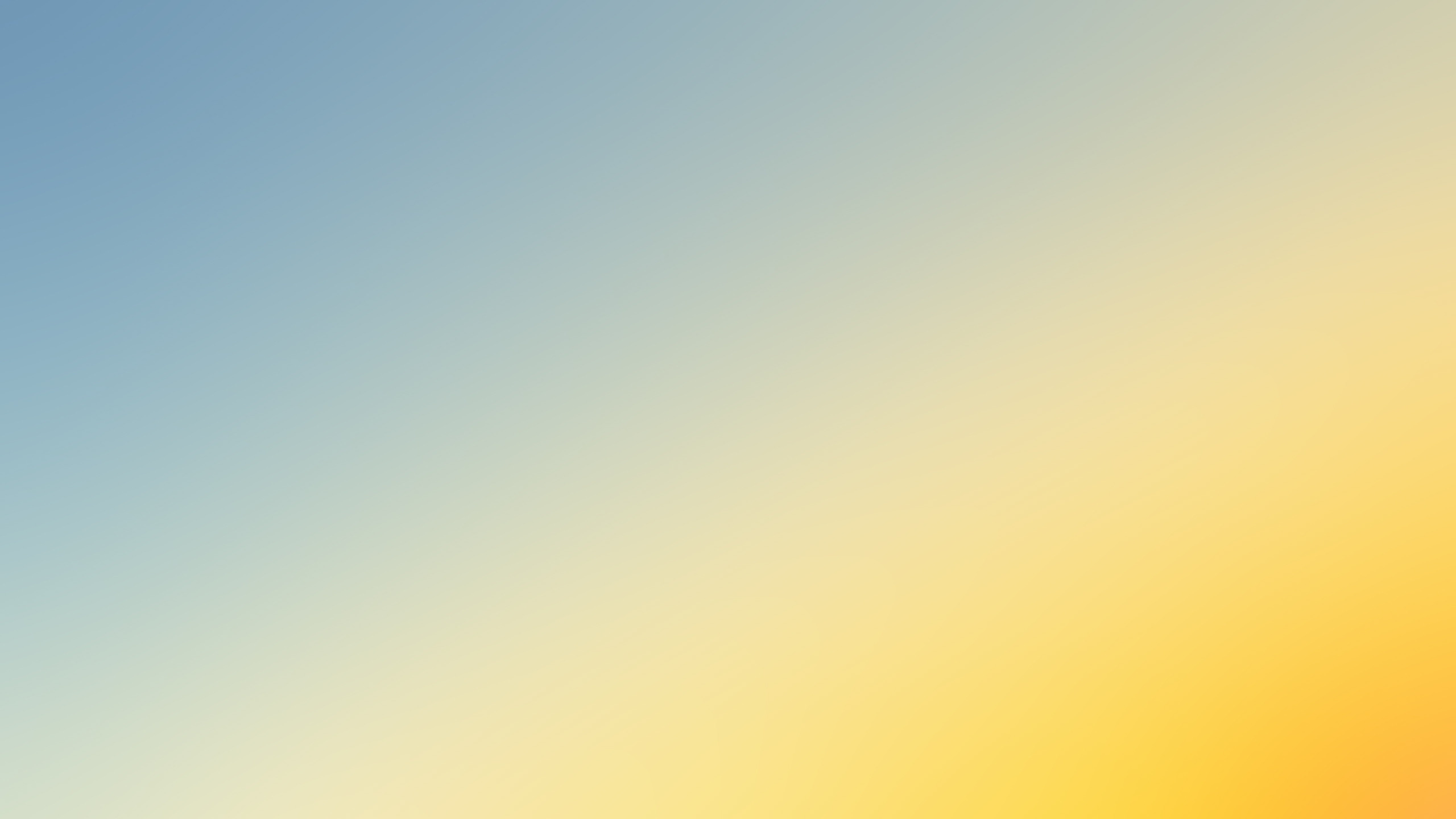 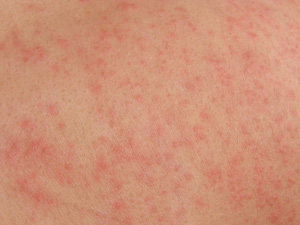 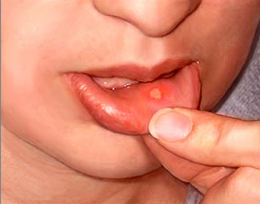 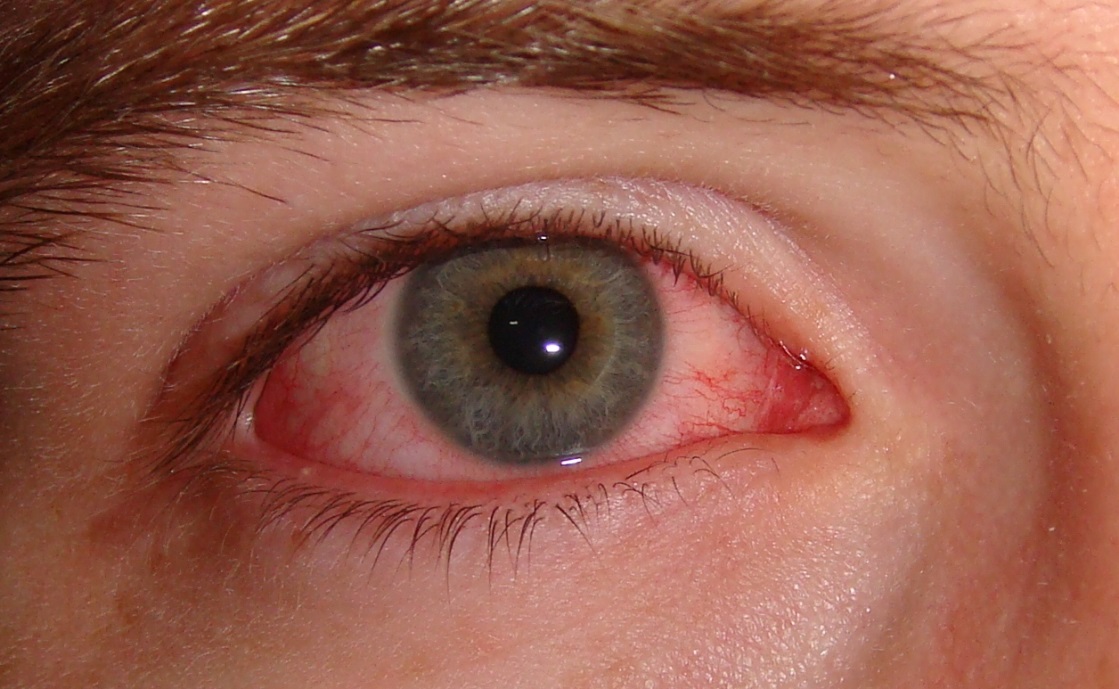 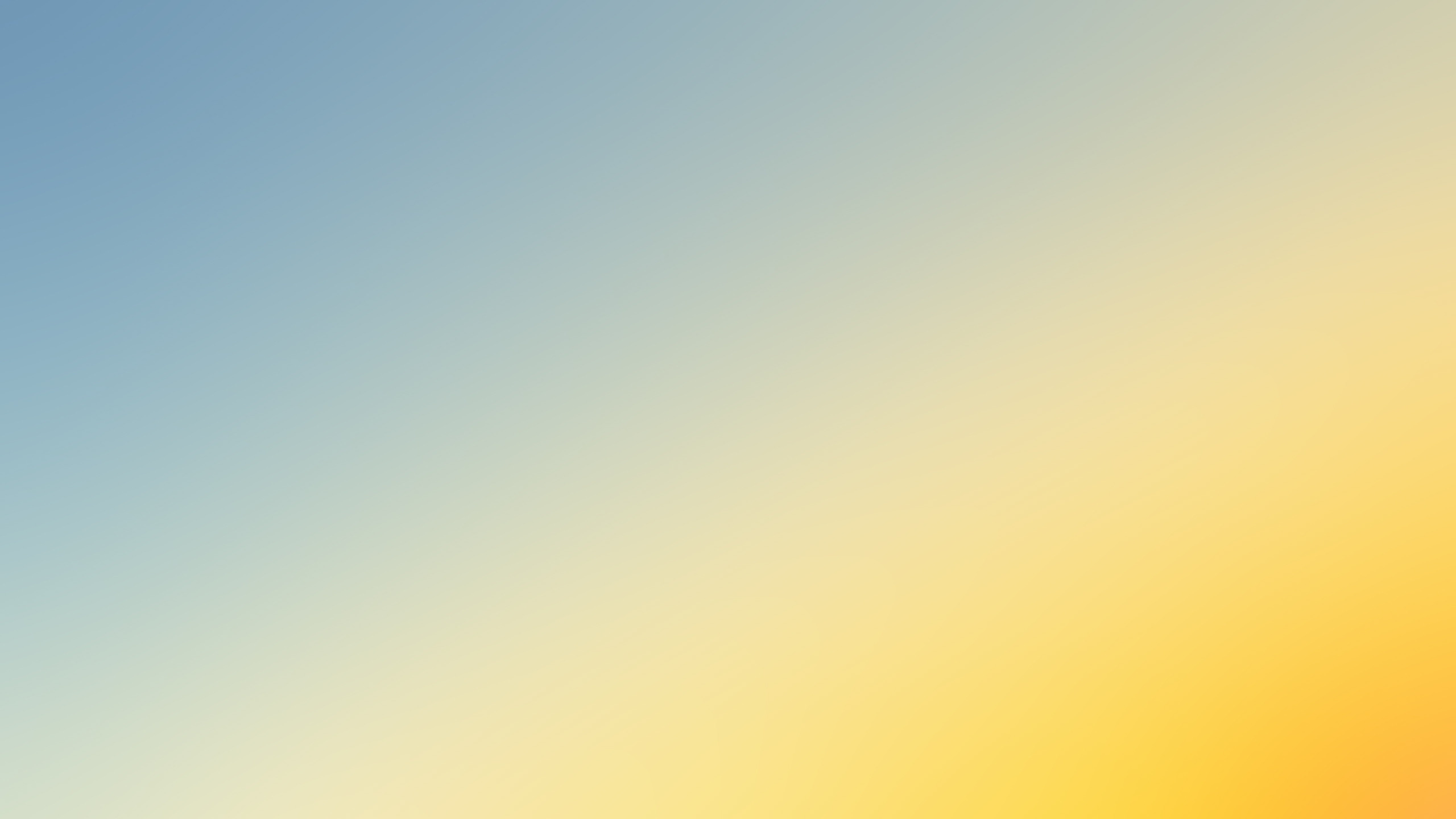 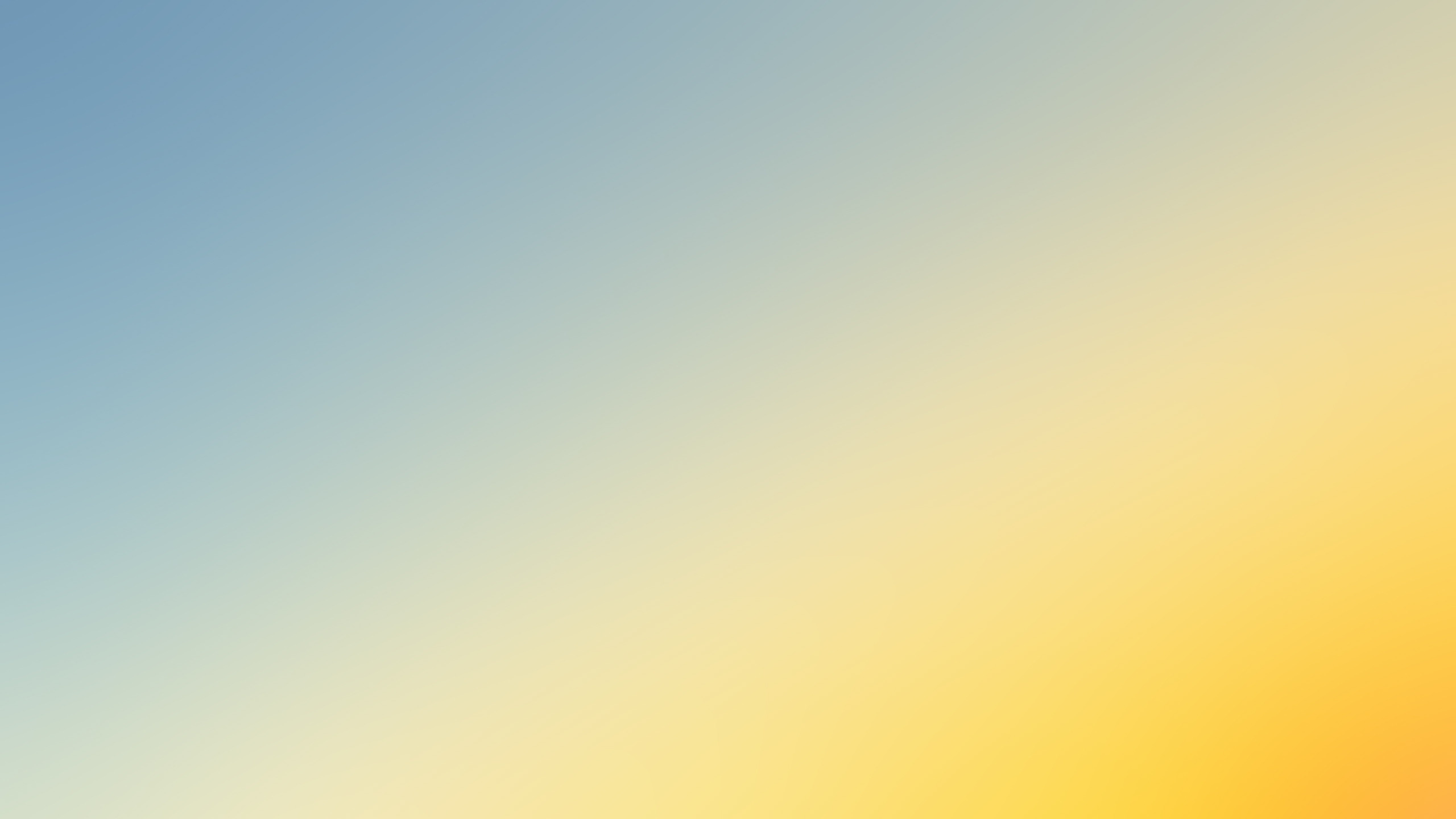 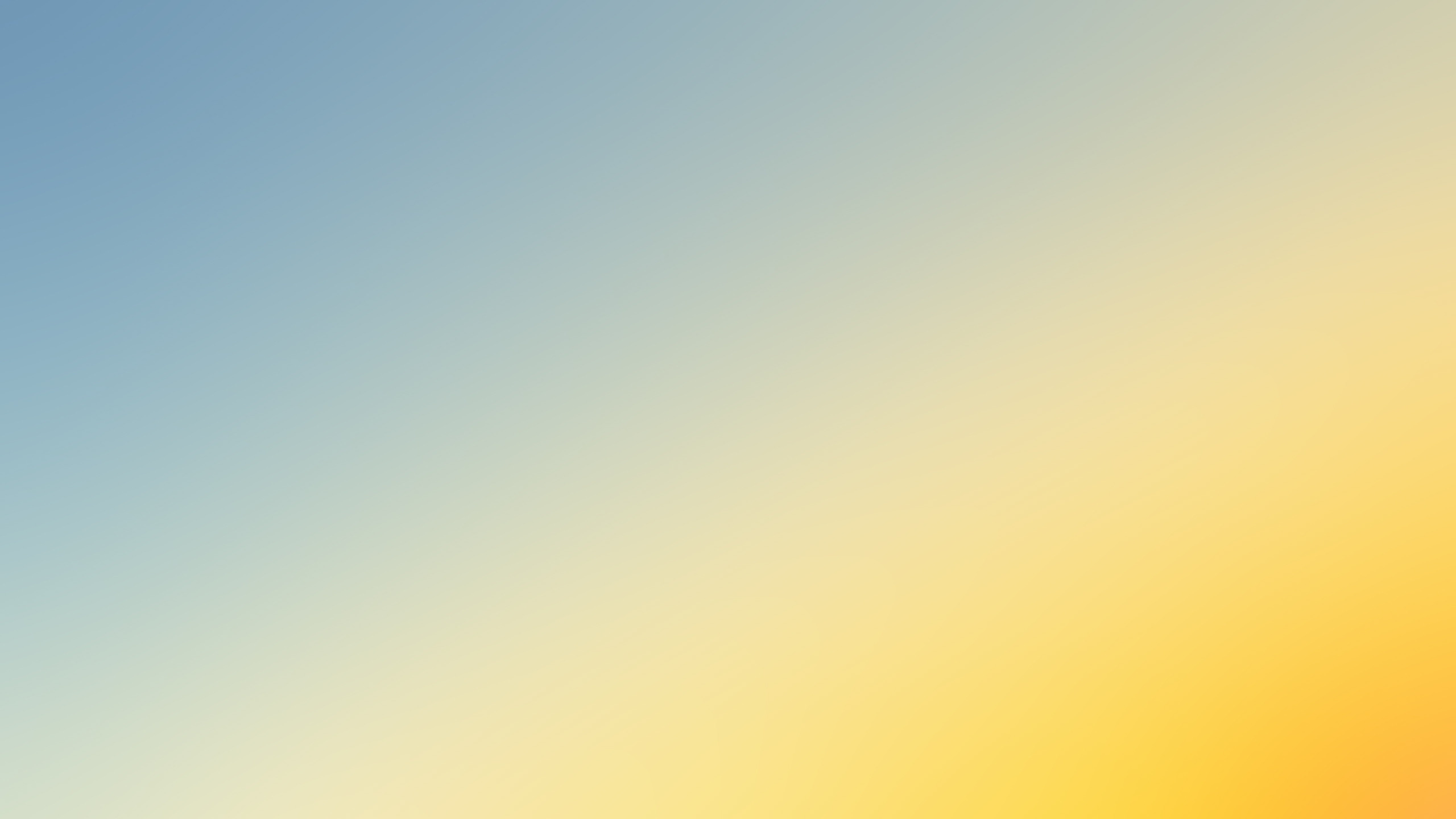 Антидерматична функція
Гіповітаміноз: випадіння волосся, зниження кров’яного тиску, порушення координації рухів, зупинка росту
Джерела: дріжжі, м'ясо, печінка, яєчний жовток, молоко тощо, також є у цілому зерні бобових; виробляється у мікрофлорі кишечника
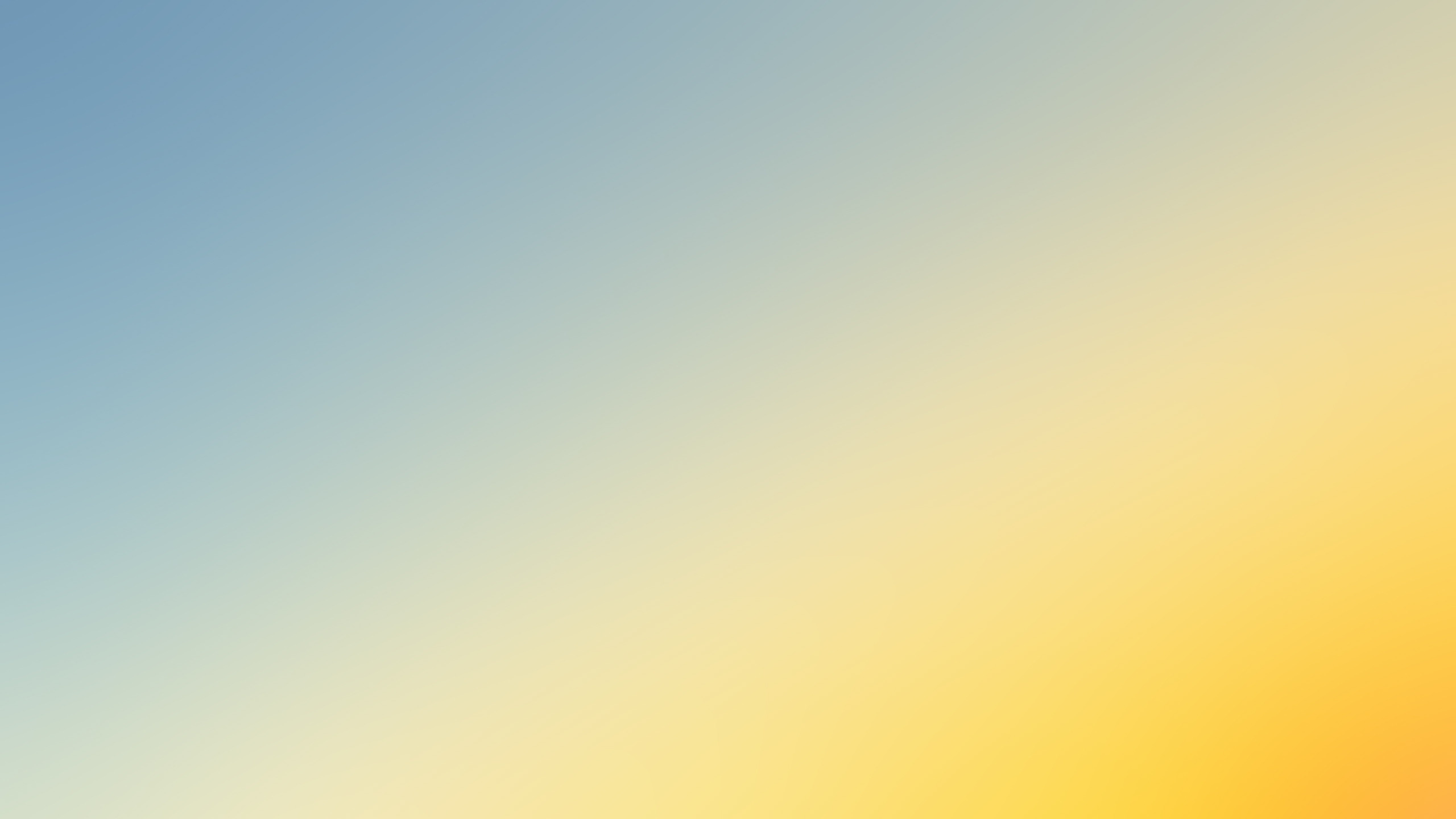 Входить у склад ферментів, знижує рівень холестерину, розширює дрібні судини, потрібен для підтримання здорової шкіри, має заспокійливий вплив, невелика знеболююча дія.
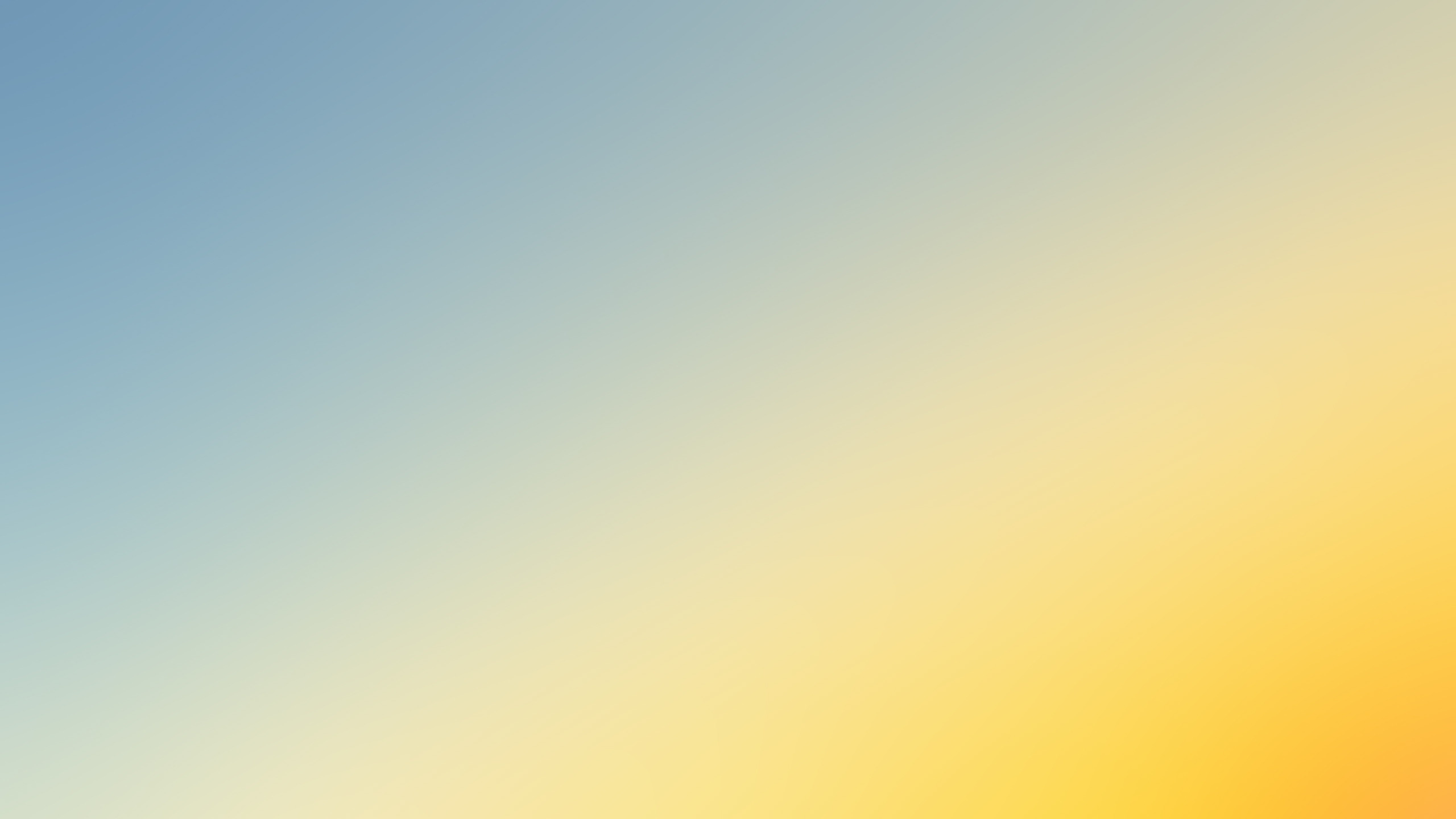 Авітаміноз, гіповітаміноз: втрата апетиту, порушення структурної функції шкіри, дерматити, проноси, судоми
Гіпервітаміноз: ураження нервової системи та епітелію
Джерела: частково синтезується у шлунку, бобові та цільнозернові продукти, гречка, вівсянка, дріжжі, кольорова капуста
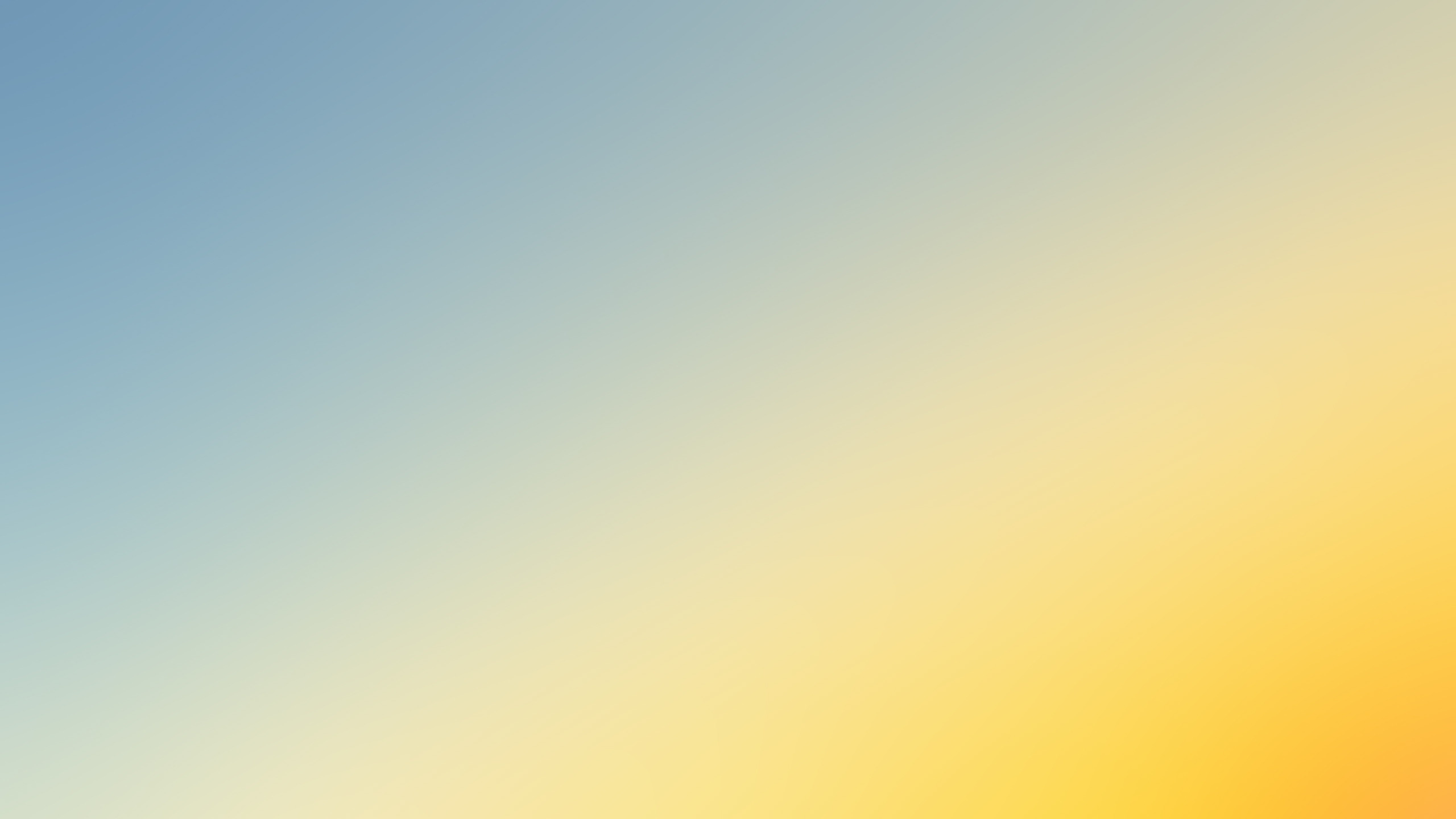 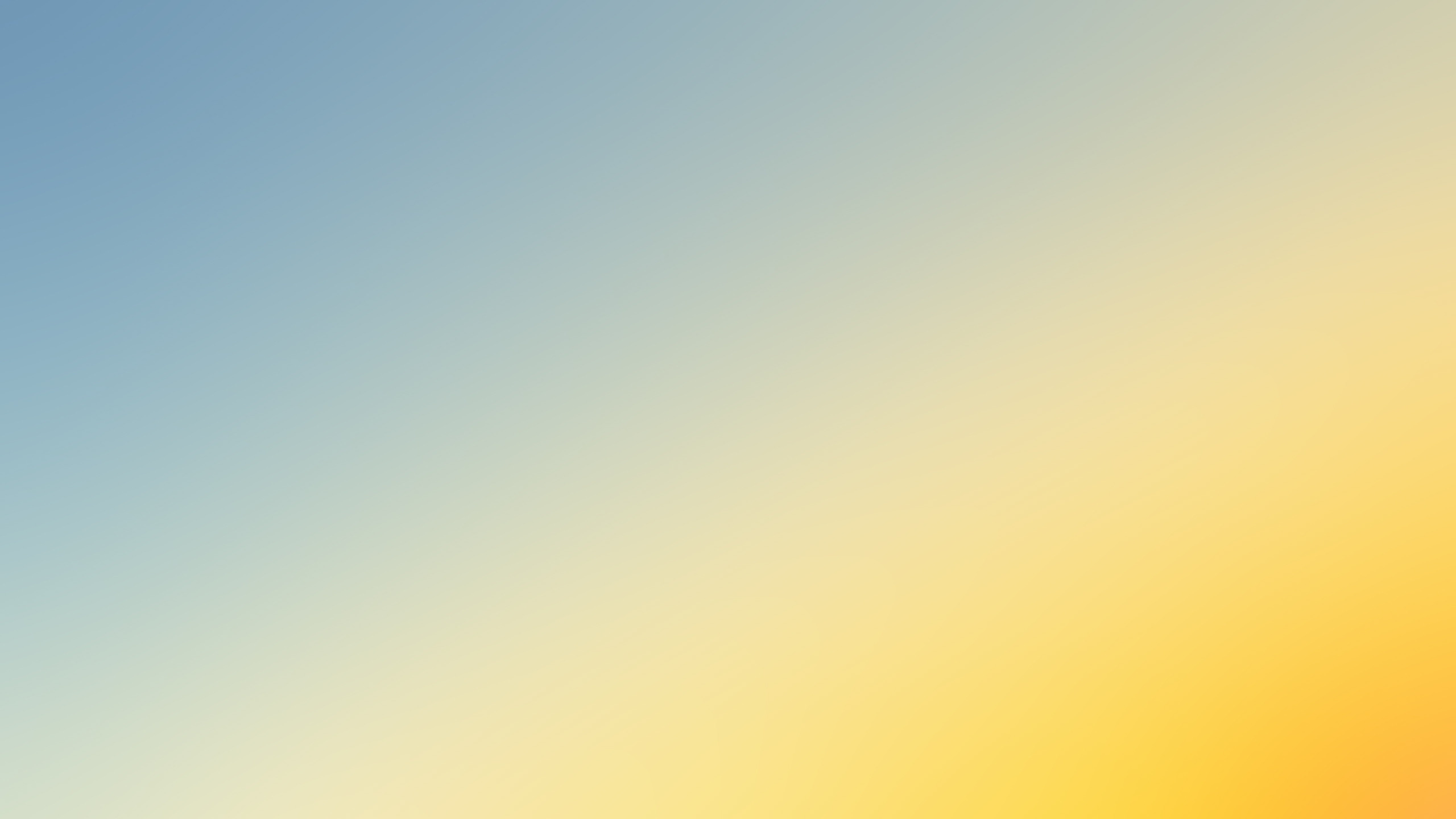 Потрібний для формування антитіл і гемоглобіну. Бере непряму участь в синтезі амінокислот.
Гіповітаміноз: дерматити, подразливість, затримка росту, пригнічення діяльності червоного кісткового мозку, епілептичні напади
Джерела: синтезується мікрофлорою кишечника, в наявності у крупах, моркві, бананах, картоплі, молочних продуктах, печінці…
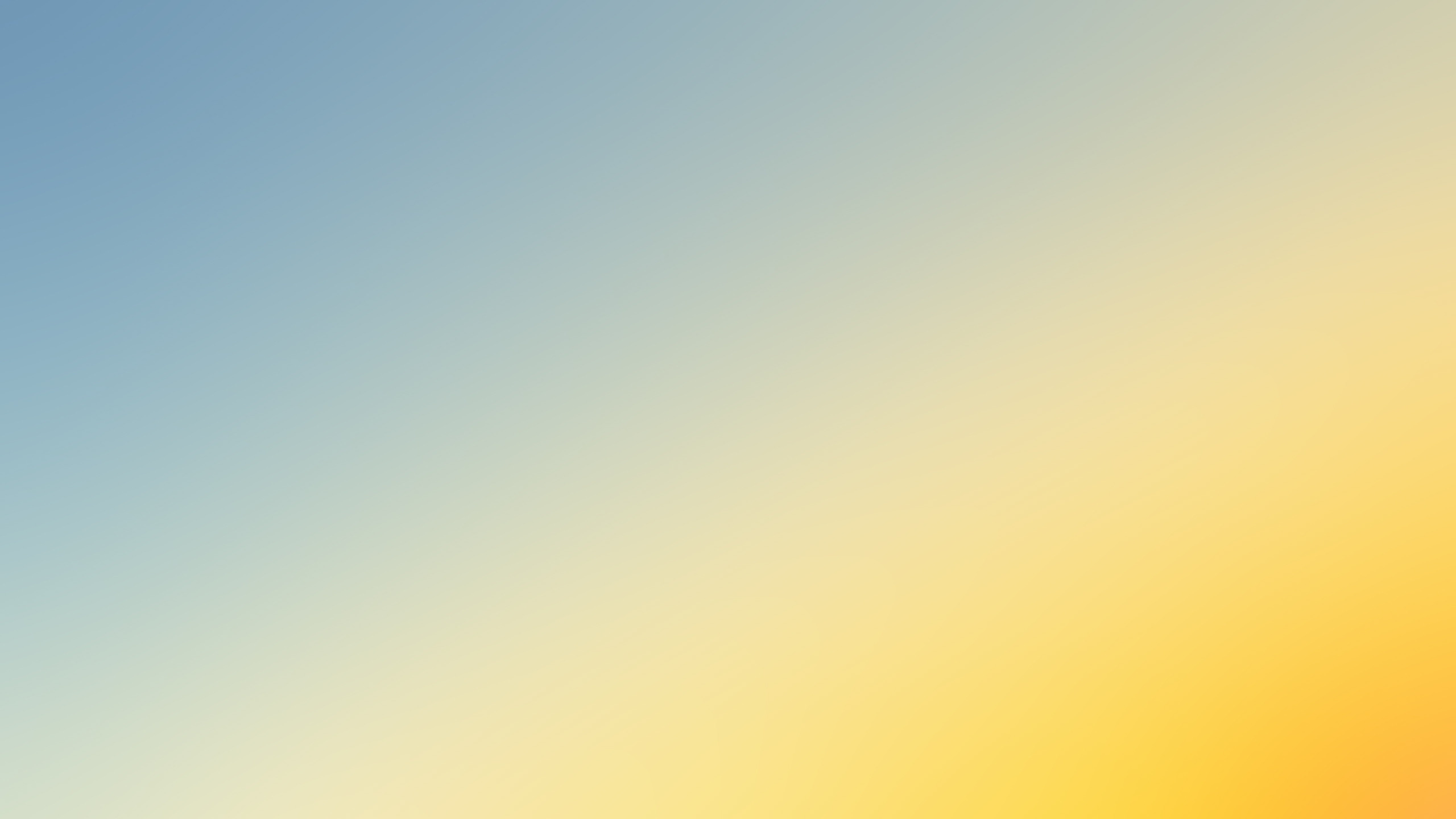 Авітаміноз
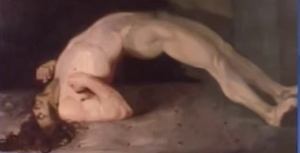 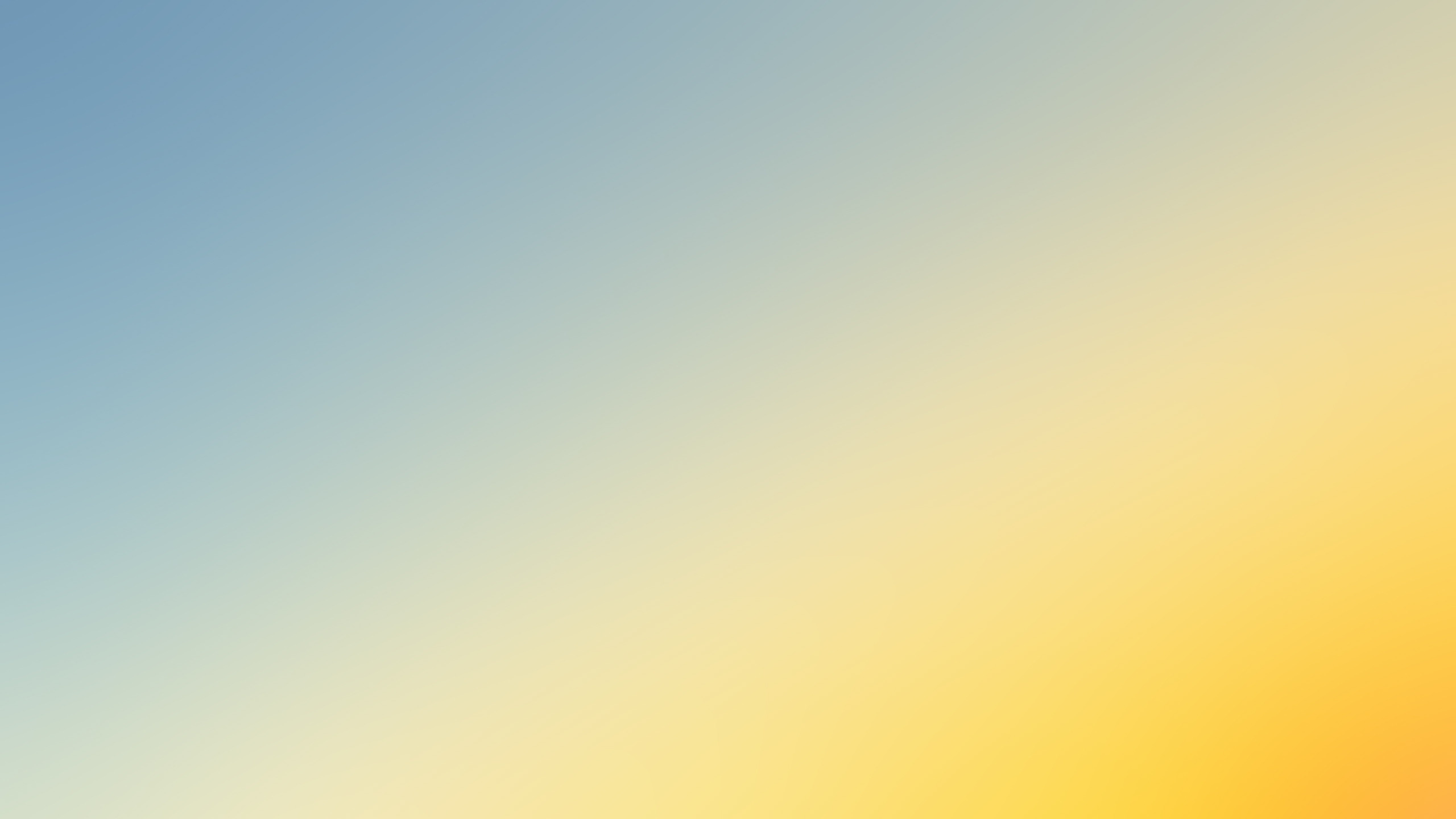 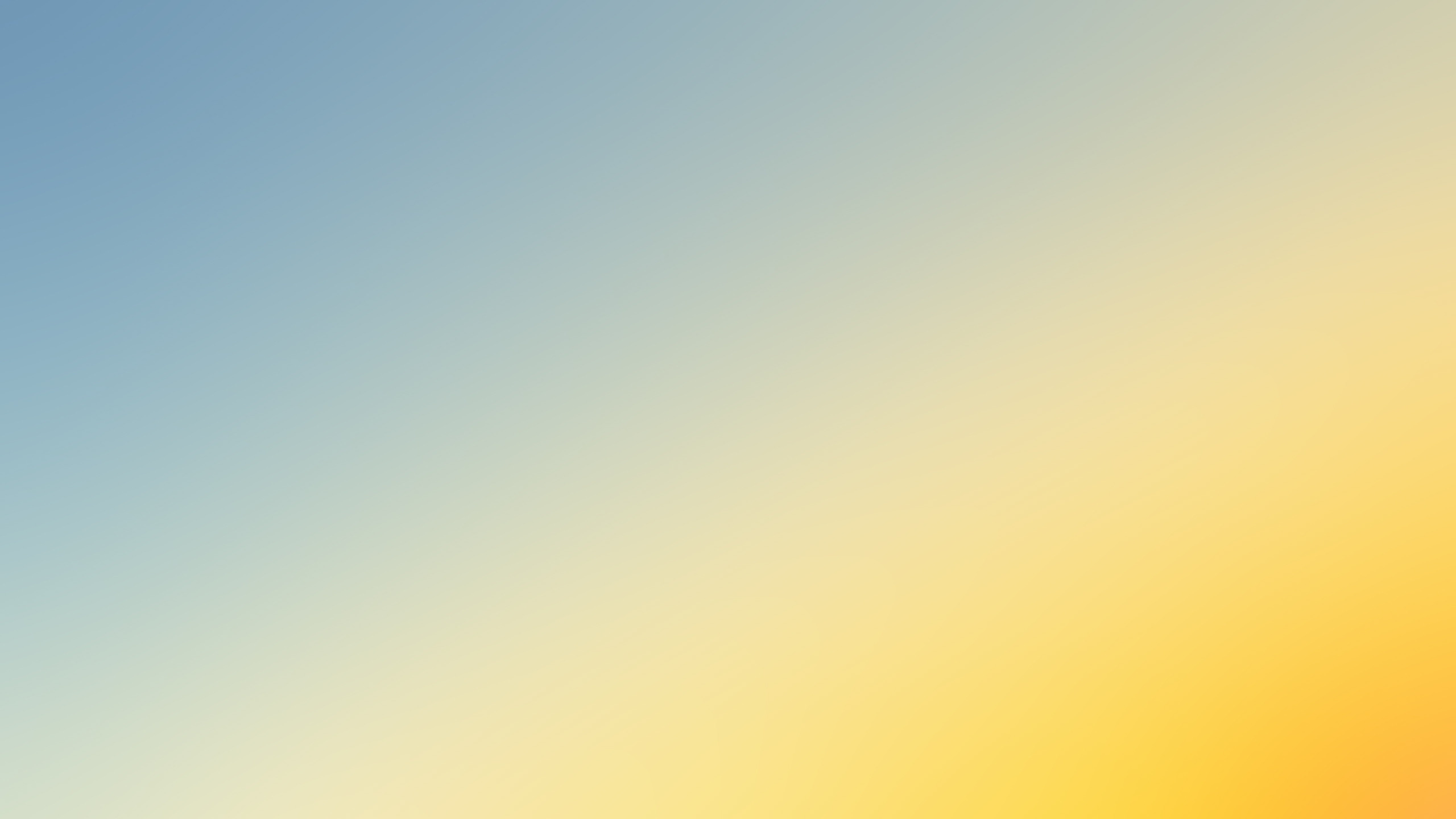 Приймає участь в обміні нуклеїнових та амінокислот, у формуванні еритроцитів та формування нервової трубки плода
Гіповітаміноз: анемія, розлади шлунково-кишкового тракту, діарея. 
У новонароджених: підвищений ризик розщеплення хребта і неврологічних розладів, затримка росту
Джерела: овочі, горіхи, бобові, дріжджі, печінка, апельсиновий сік, телятина, яйця, зернові, синтезується кишковою мікрофлорою
Авітаміноз
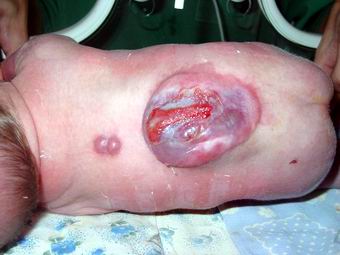 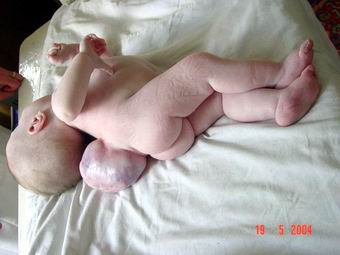 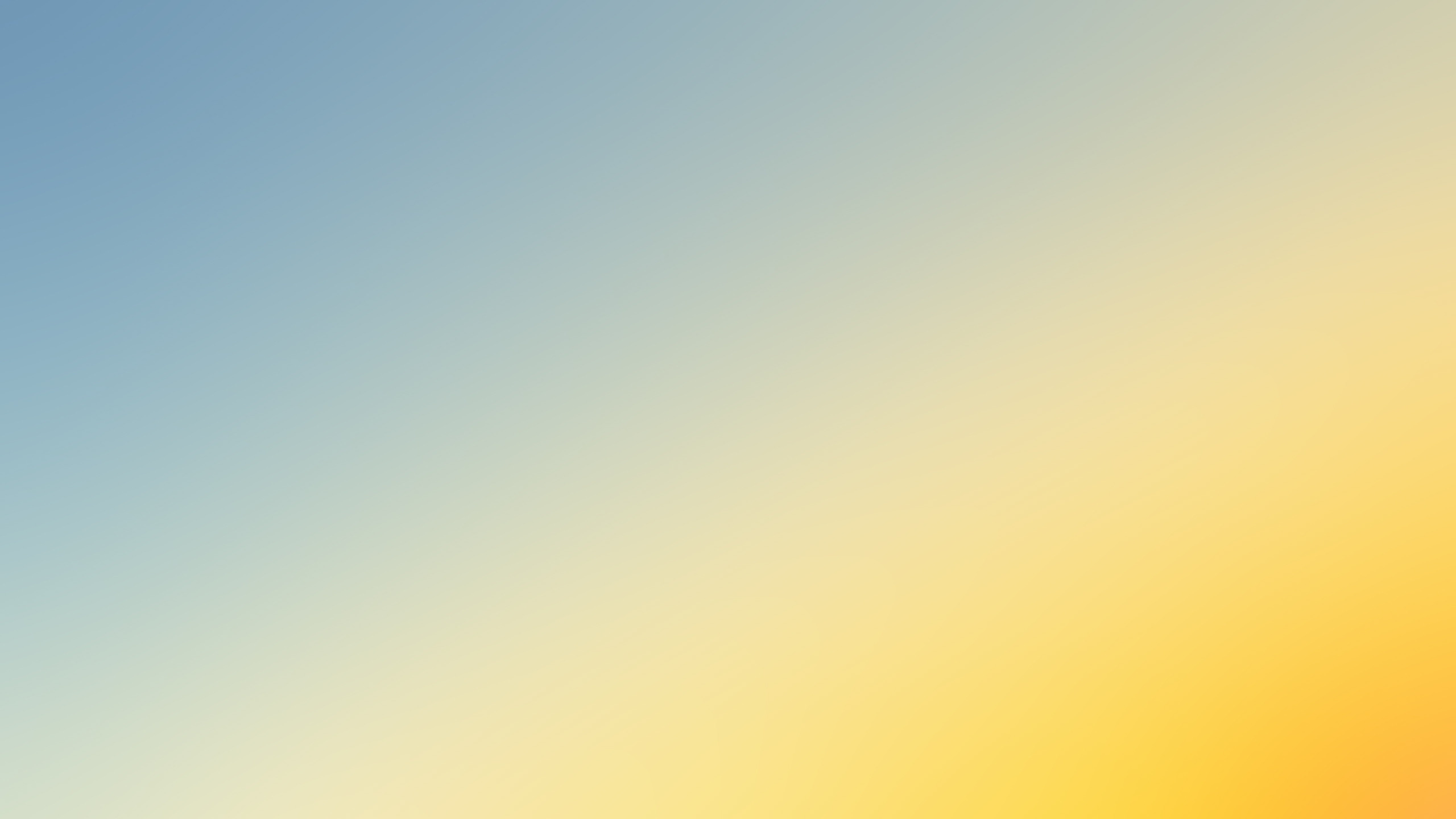 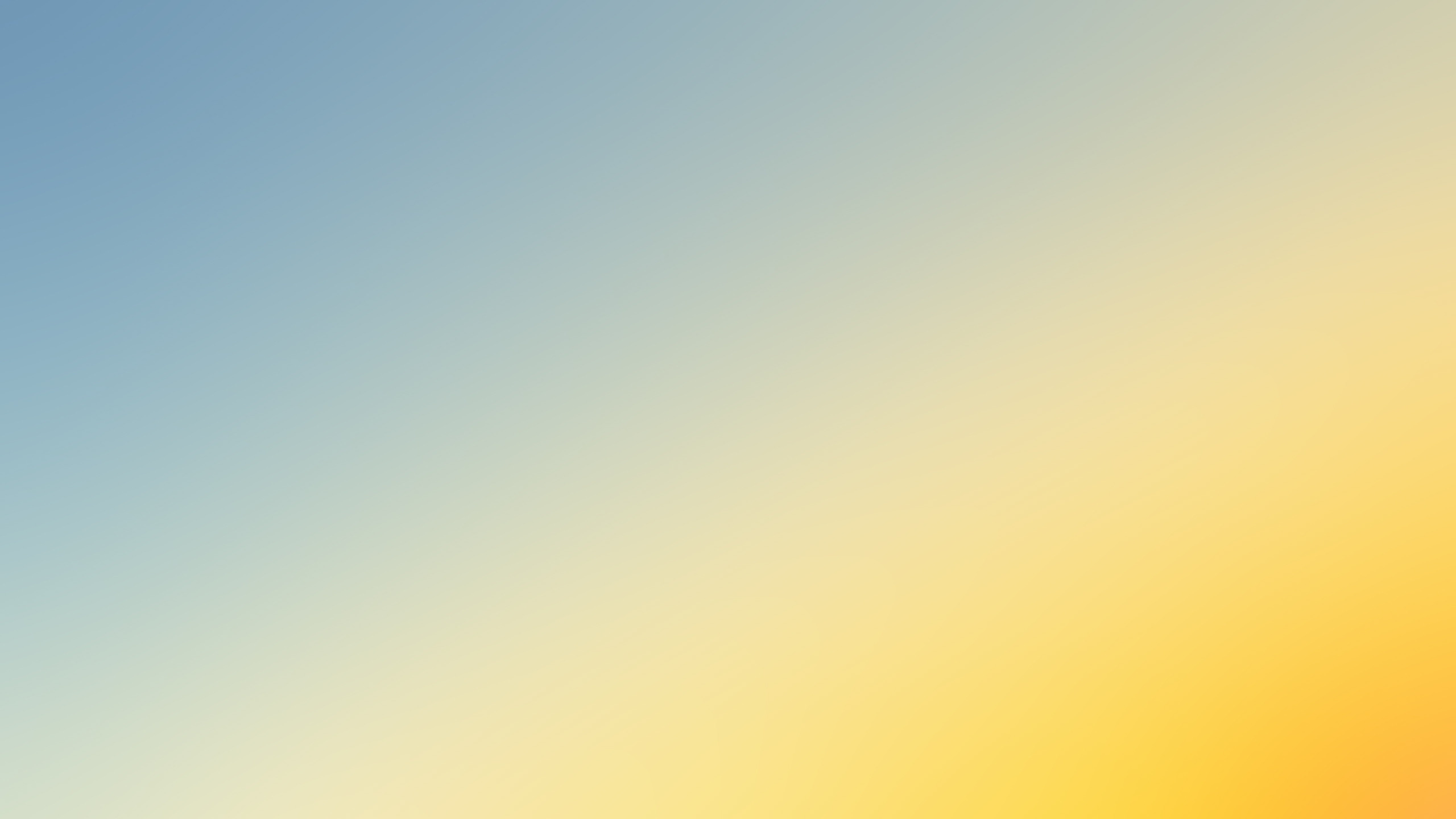 Приймає участь в утворенні та дозріванні еритроцитів, впливає на обмін ДНК та РНК
Гіповітаміноз: анемія, неврологічні розлади
Джерела: печінка, м'ясо, риба, молочні продукти крім масла, яйця. Немає у рослинній їжі.
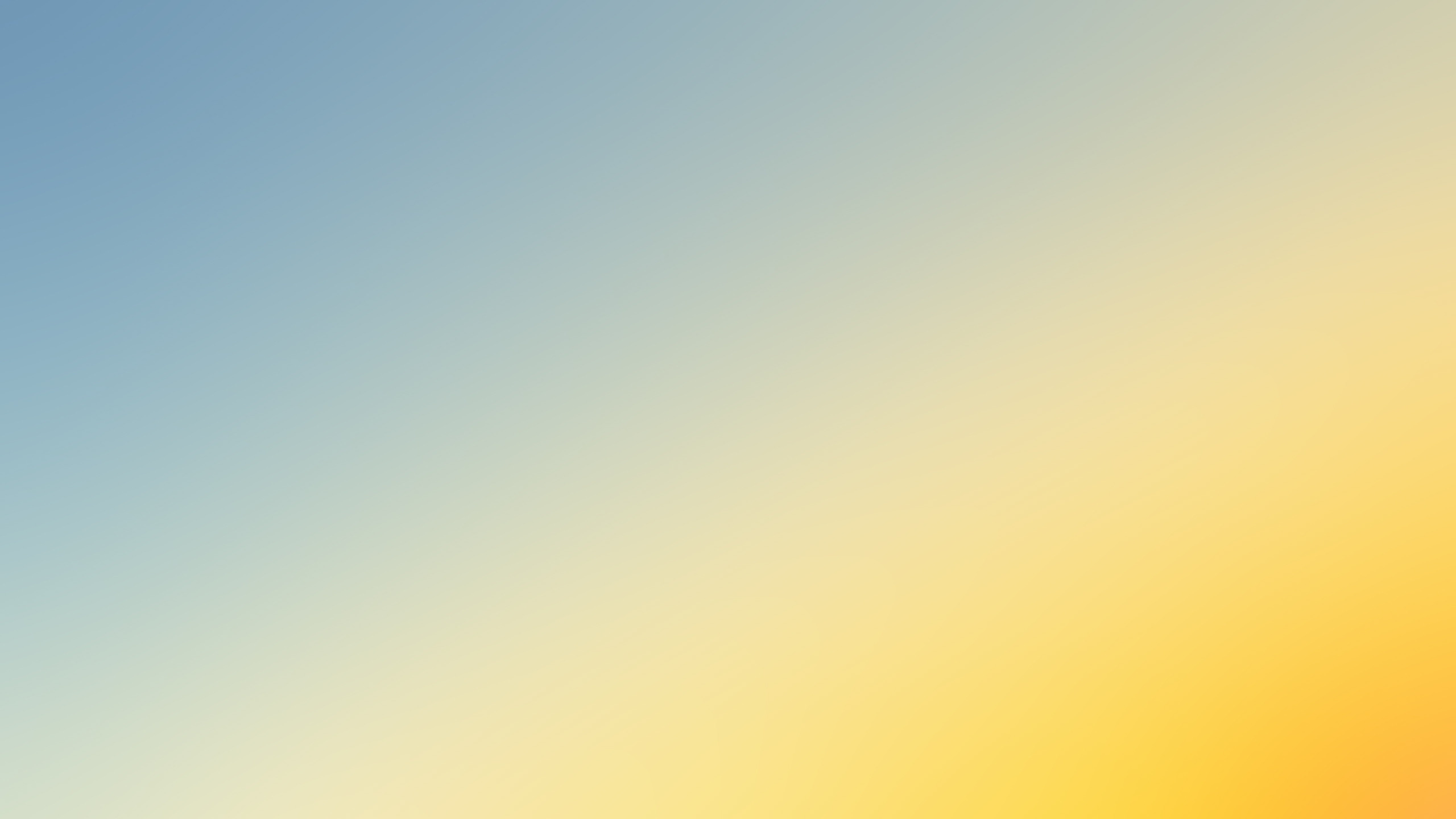 Вітамін PЦитрин
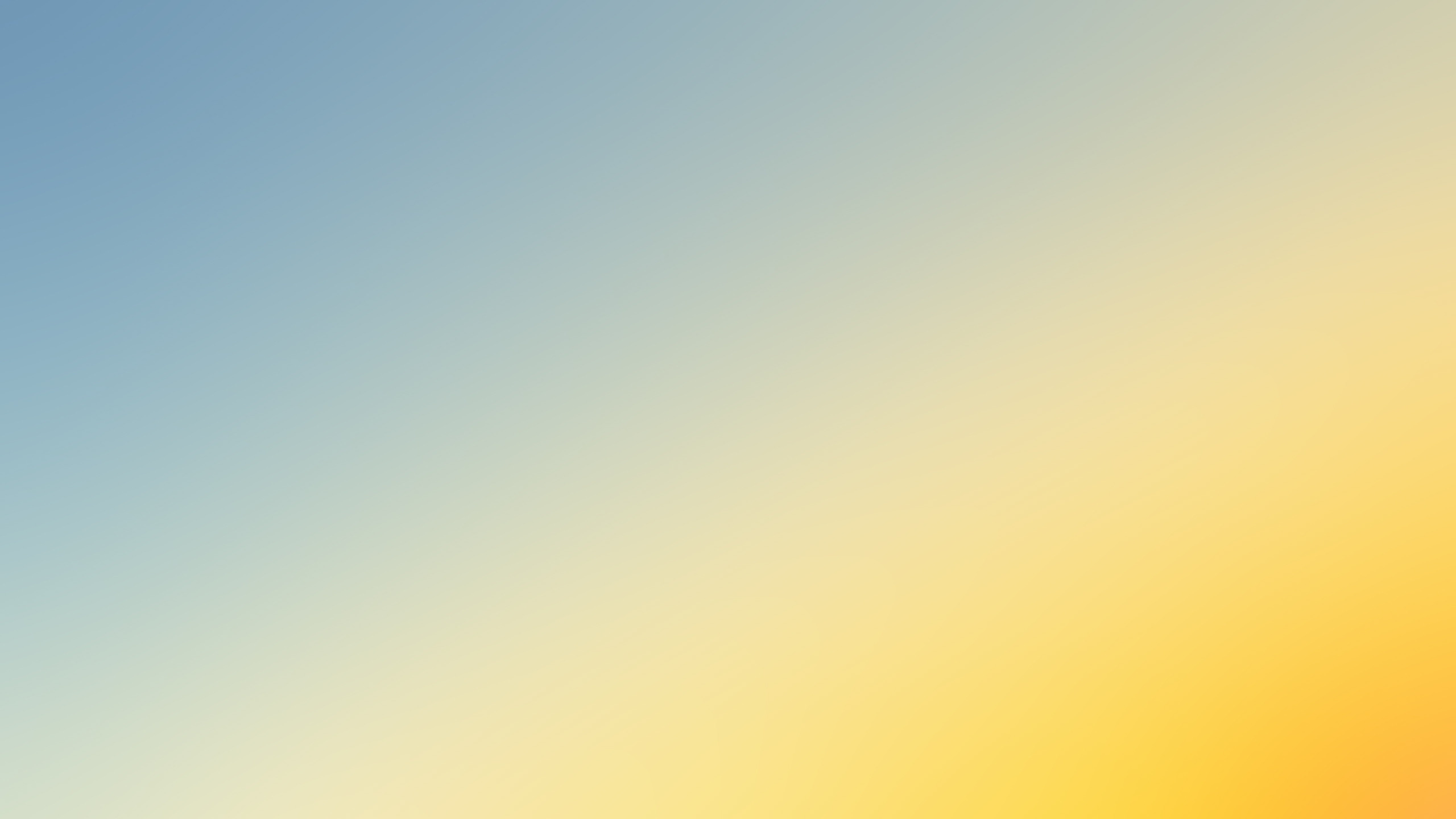 Вітамін P
Супутник вітаміну С
Регулює проникність судин, зміцнює капіляри
Гіповітаміноз: ламкість капілярів
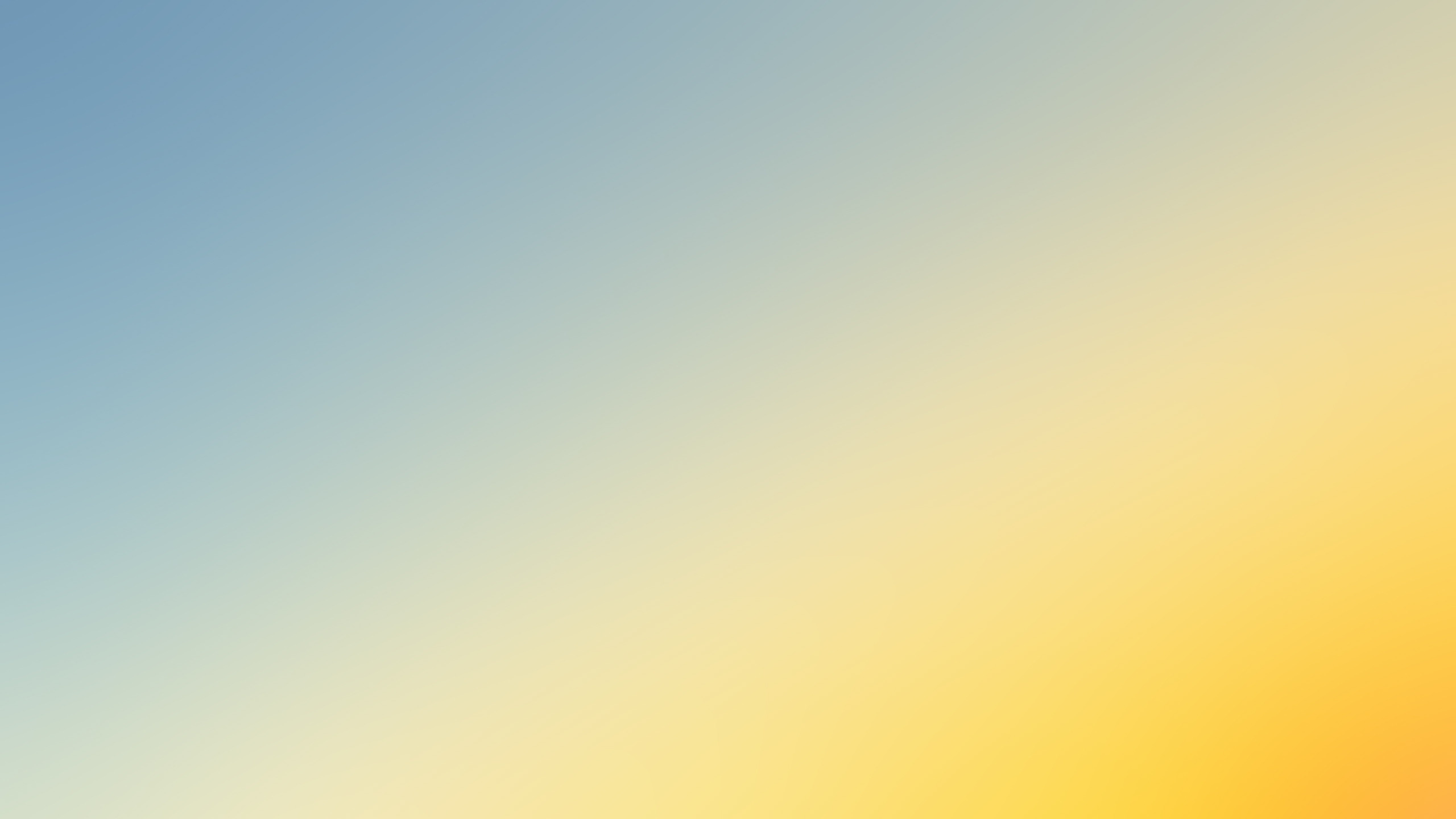 Вітамін CАскорбінова кислота
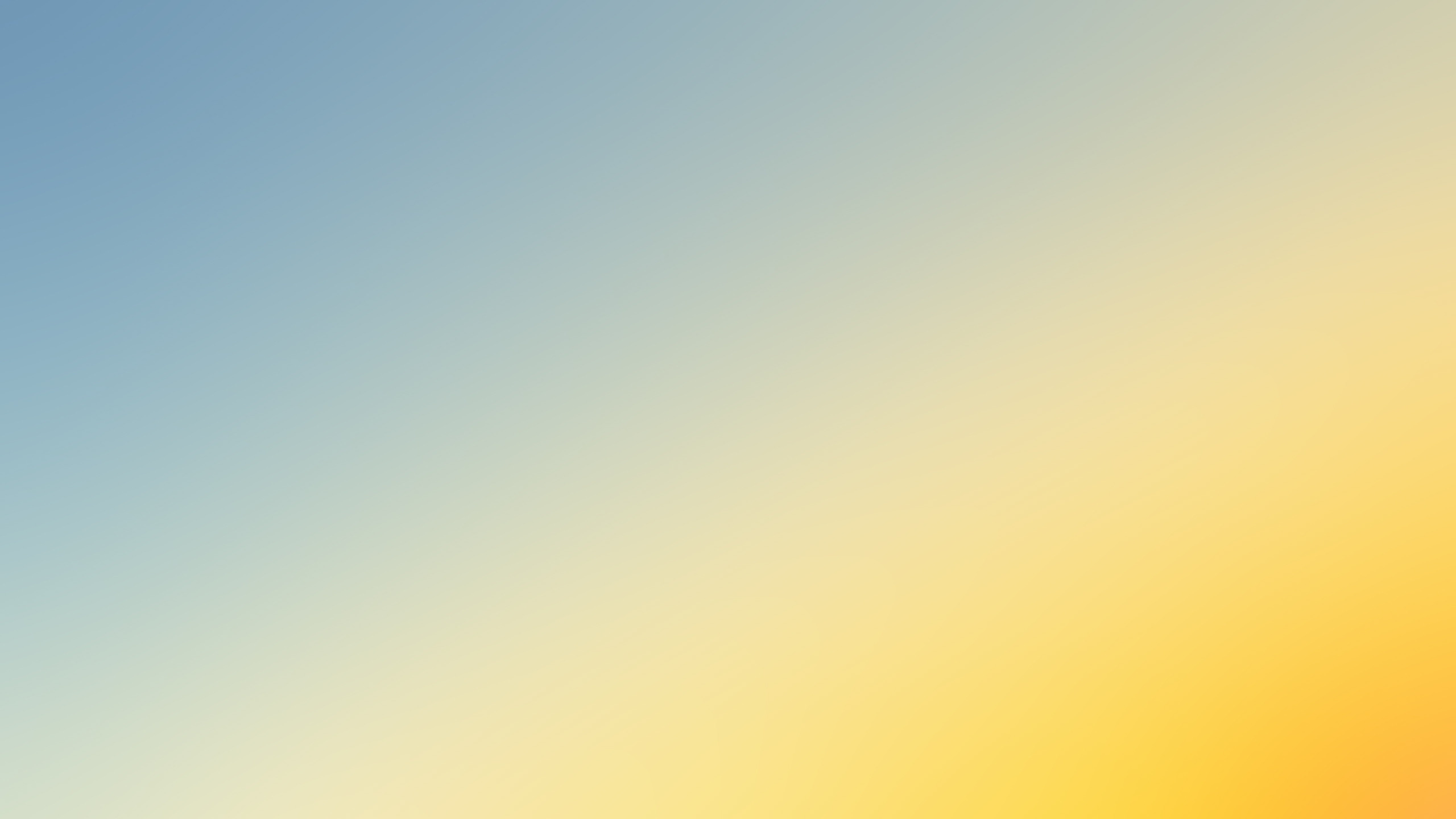 Вітамін C
Антиоксидант, покращує всмоктування іонів заліза, потрібний для активації фолієвої кислоти, підтримує імунітет
Гіповітаміноз: Цинга, схильність до інфекційних захворювань, втрата ваги, дегенерація м'язів і хрящів.
Гіпервітаміноз: діарея, підвищена мобілізація мінеральних речовин кісткової тканини, посилене зсідання крові, формування ниркових каменів.
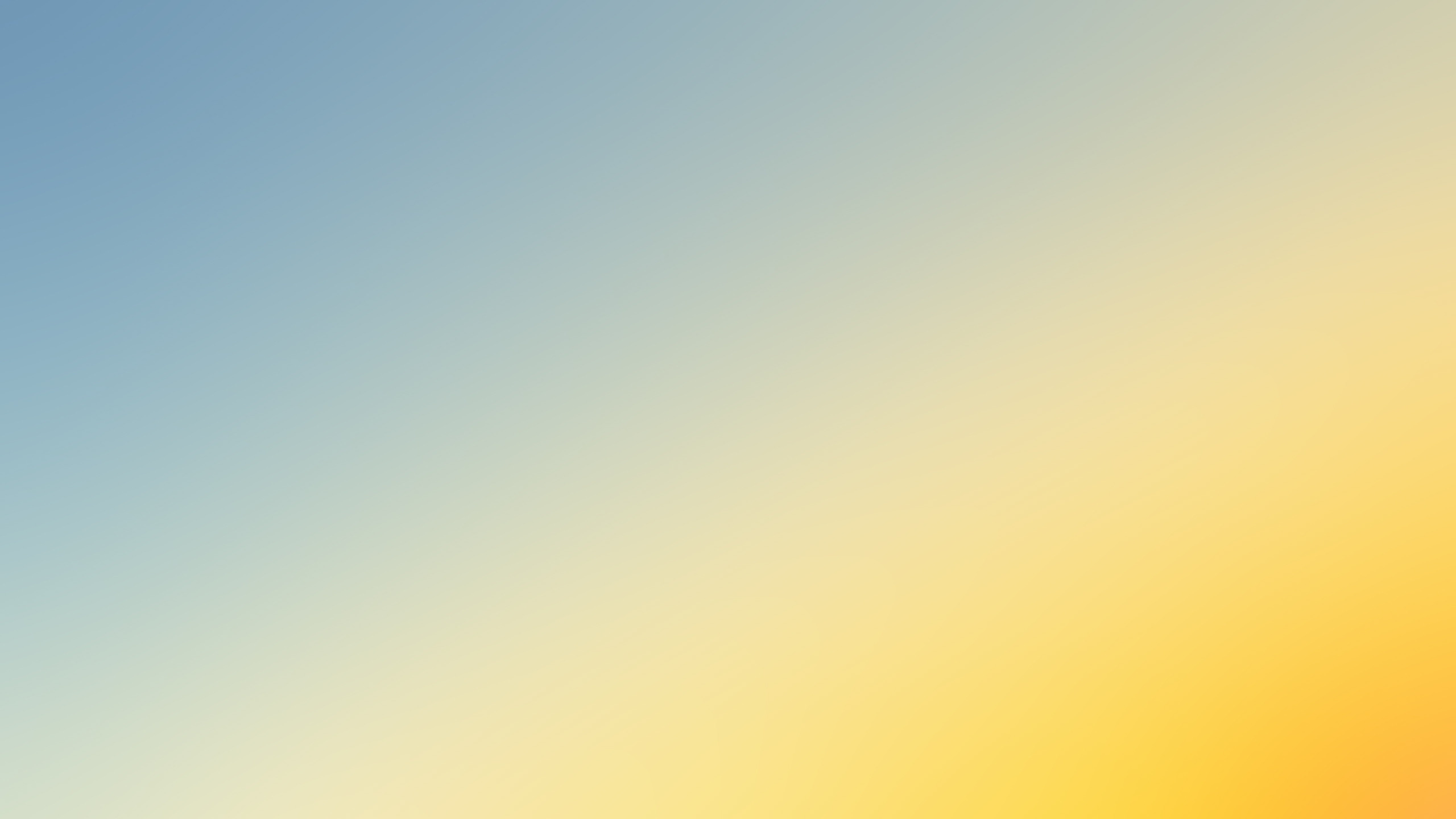 Вітамін C
Джерела: Овочі і фрукти, цитрусові, ягоди, полуниці, помідори, молода картопля, зелень, квашена капуста, смородина.
Добова норма: 30мг
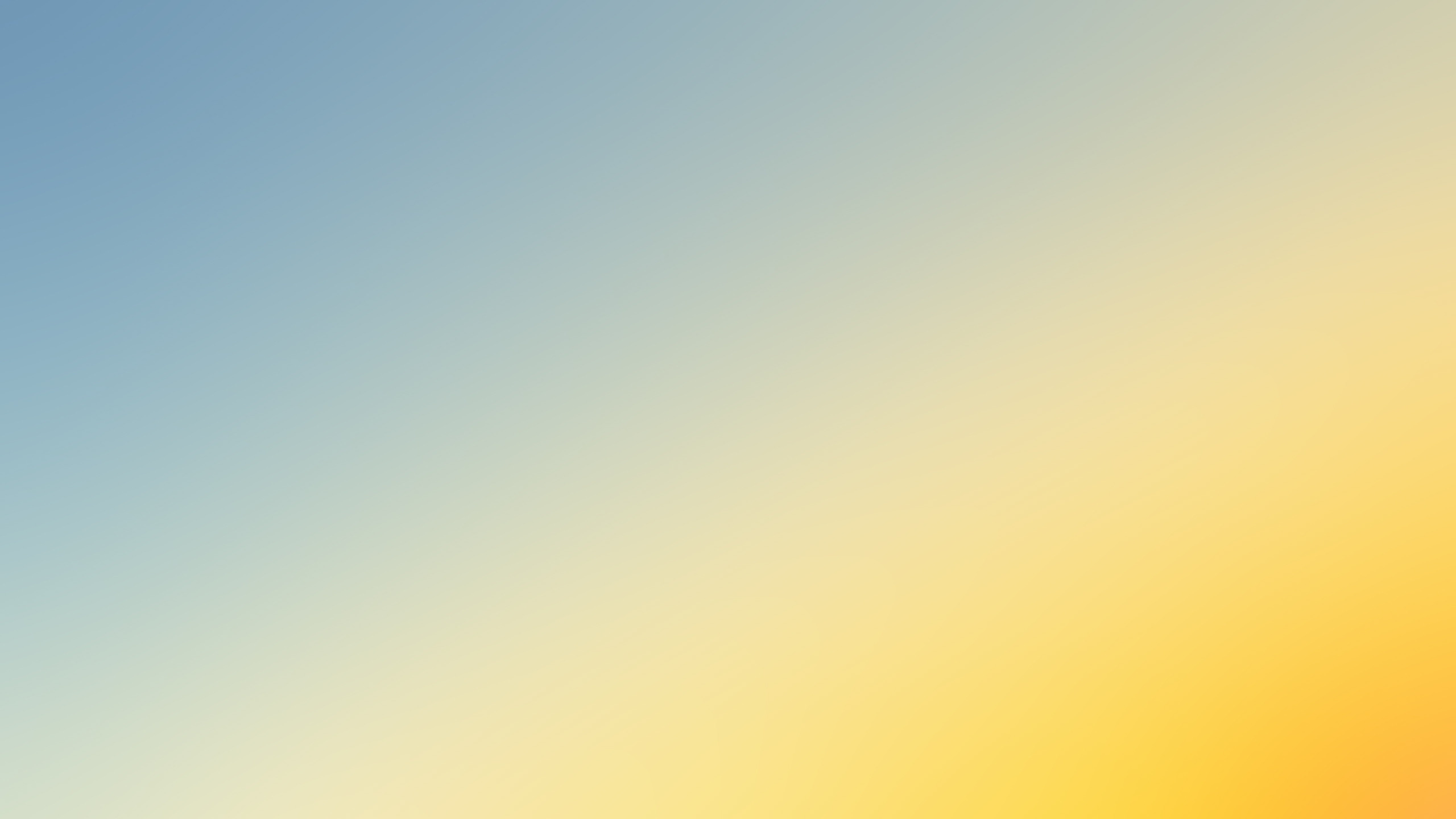 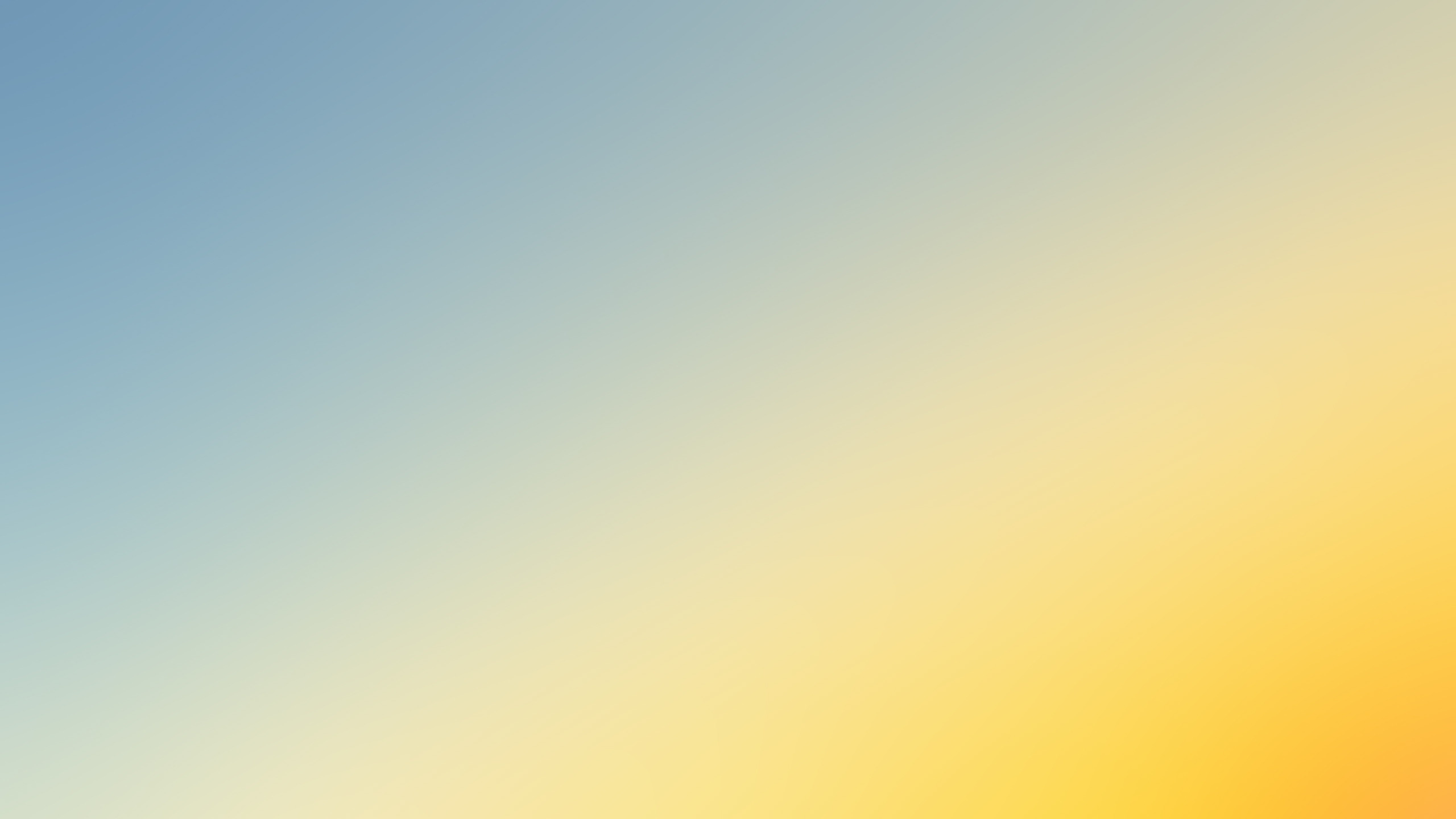 Авітаміноз
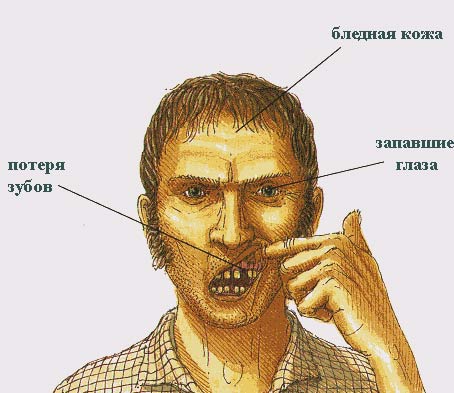 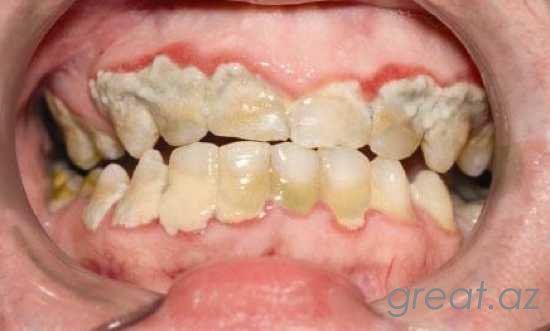 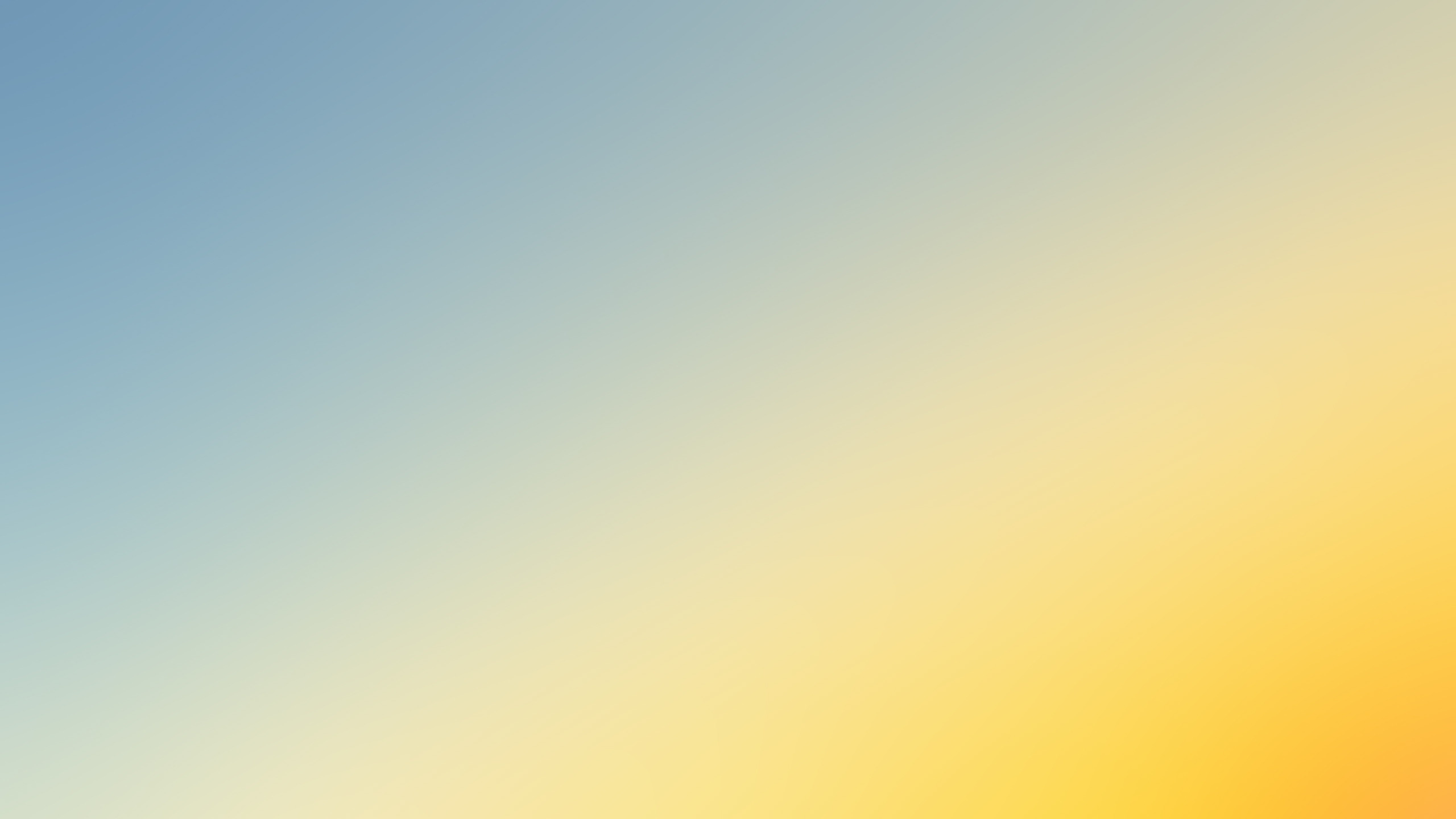 Вітамін HБіотин
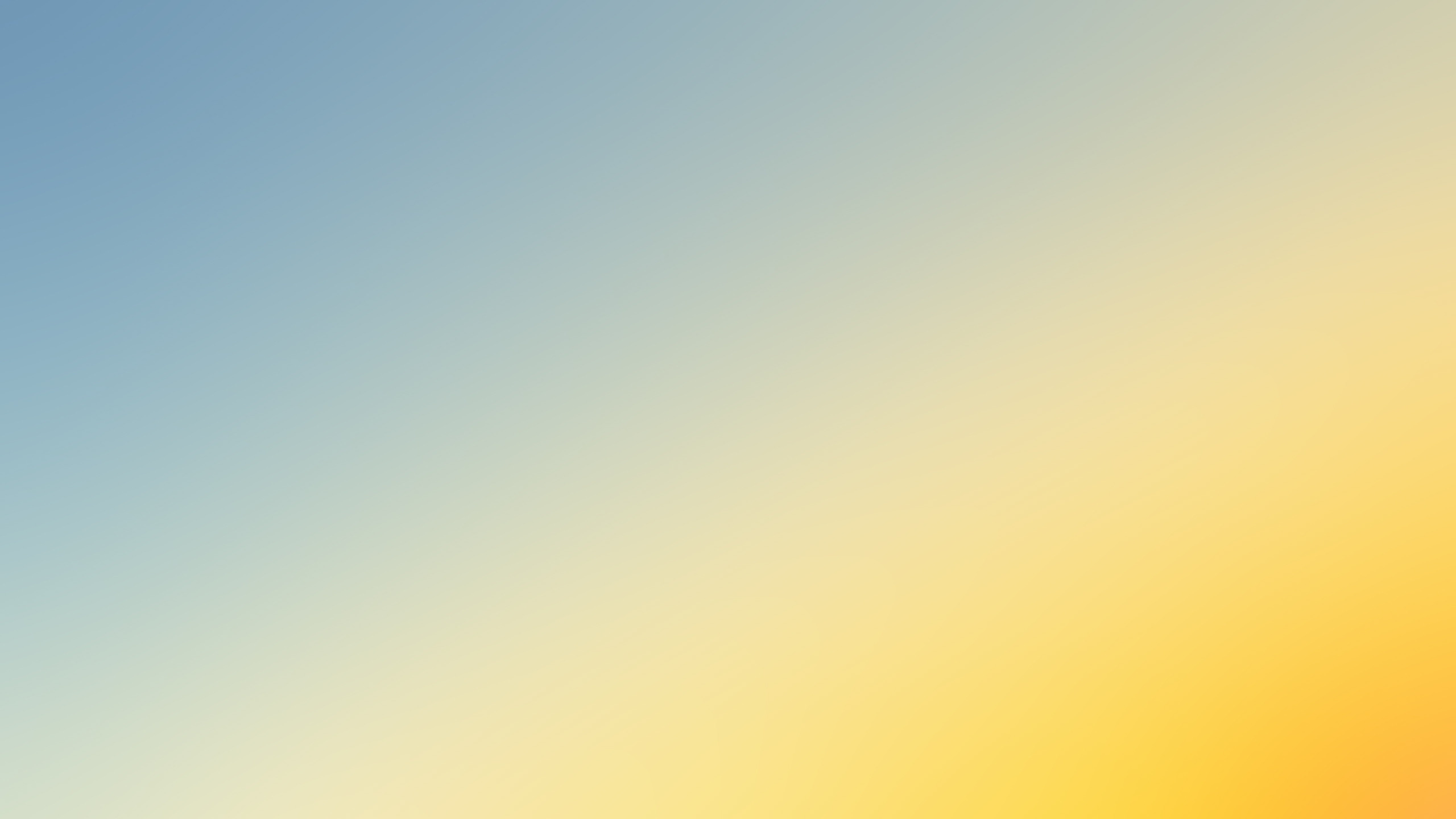 Вітамін H
Бере участь у реакціях метаболізму амінокислот і жирів, необхідний для проходження циклу Кребса; формування замінних амінокислот, використання амінокислот як джерела енергії.
Гіпервітаміноз: сухість шкіри, болі в м'язах, блідість, анорексія, нудота, стомливість, збільшений вміст холестеролу в крові.
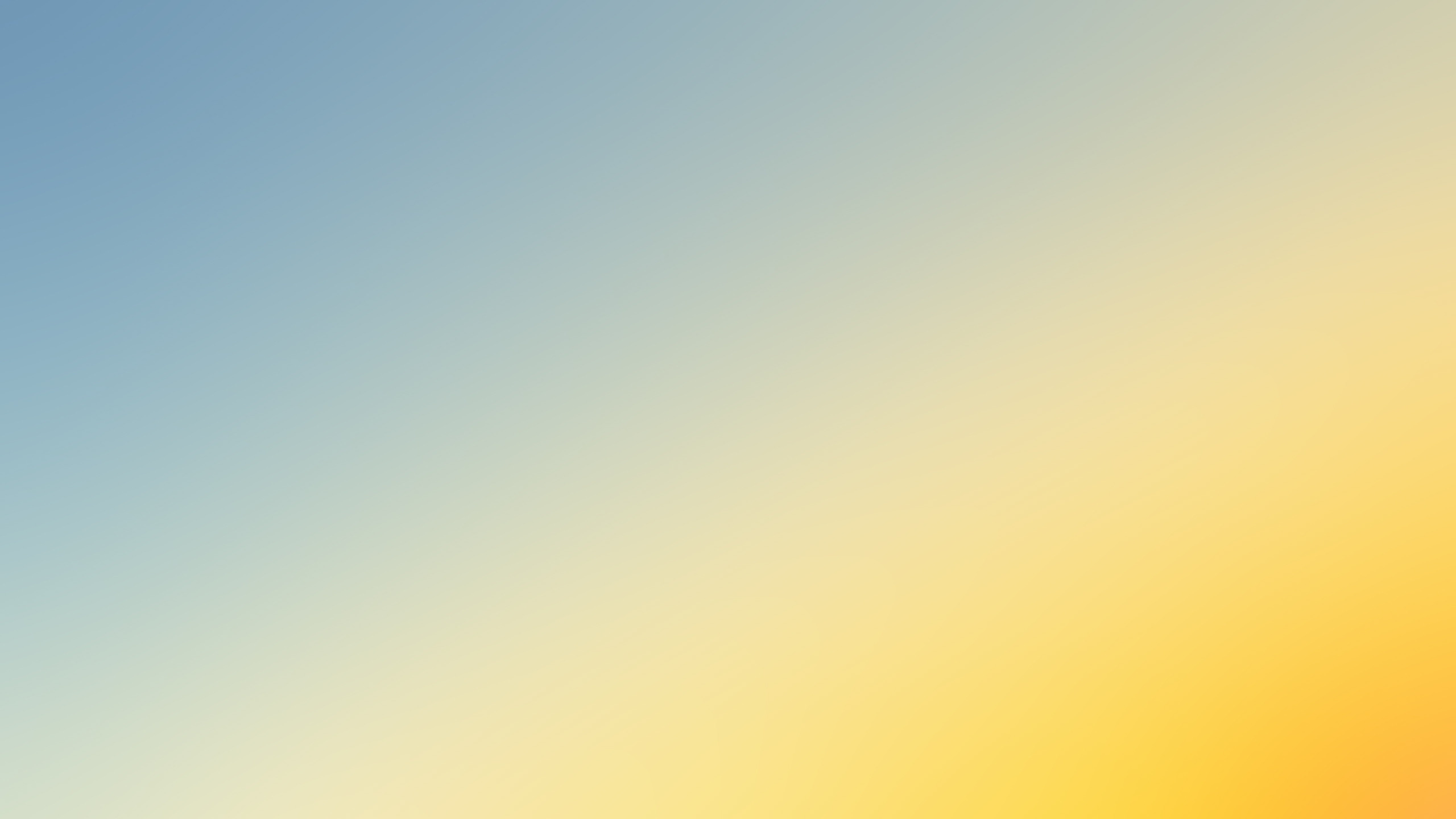 Дякую за увагу!